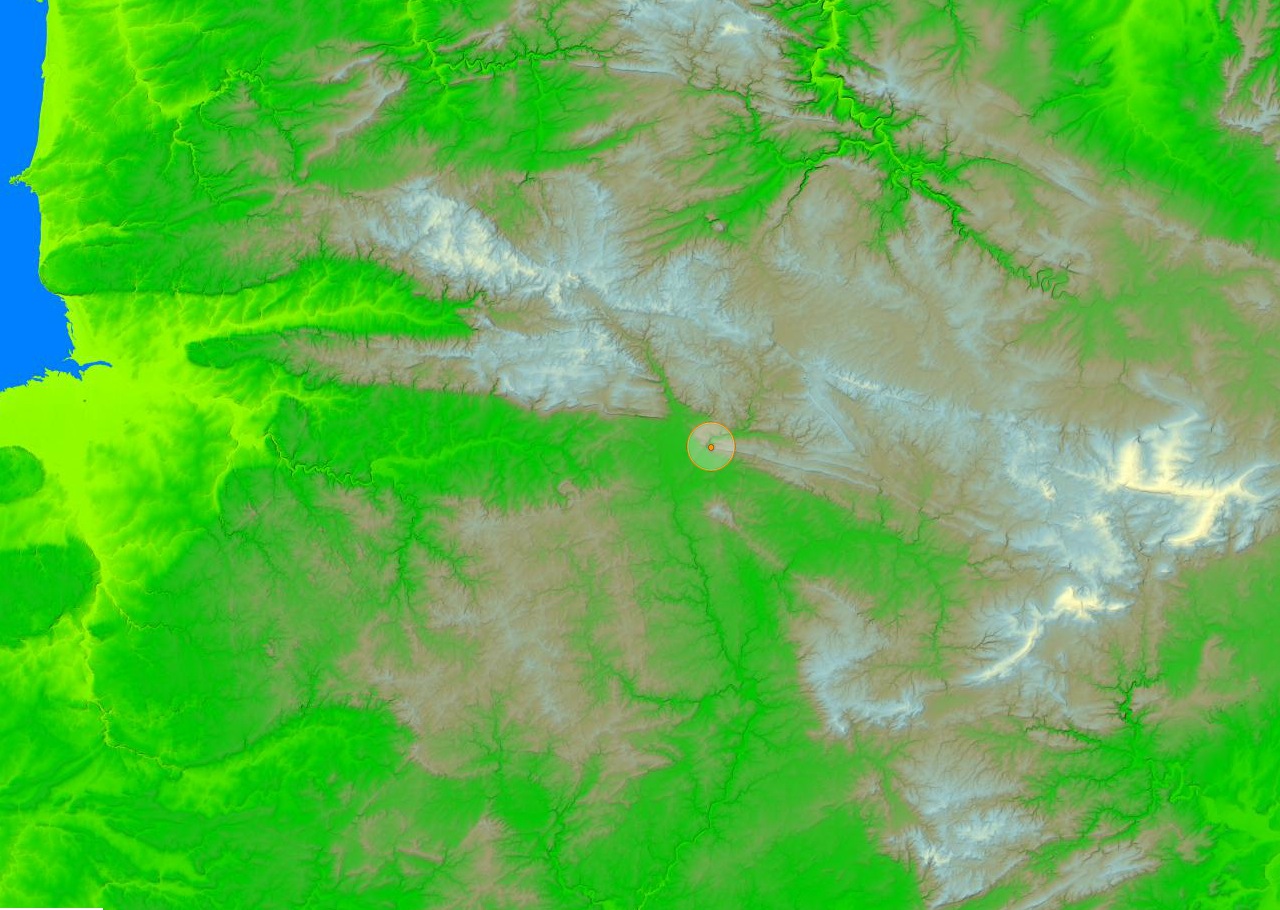 La crête armoricaine quiva de Pré-en-Pail à Mortain
Bagnoles-de-l'Orne
Mortain
Domfront
1) Description
	11 : Relief et hydrographie
	12 : Structure géologique
2) Formation

Suivi de « Sortie Domfront »
Pré-
en-Pail
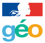 La crête armoricaine qui va
De Pré-en-Pail à Mortain
1) Description
	11 : Relief et hydrographie
La crête armoricaine quiva de Pré-en-Pail à Mortain
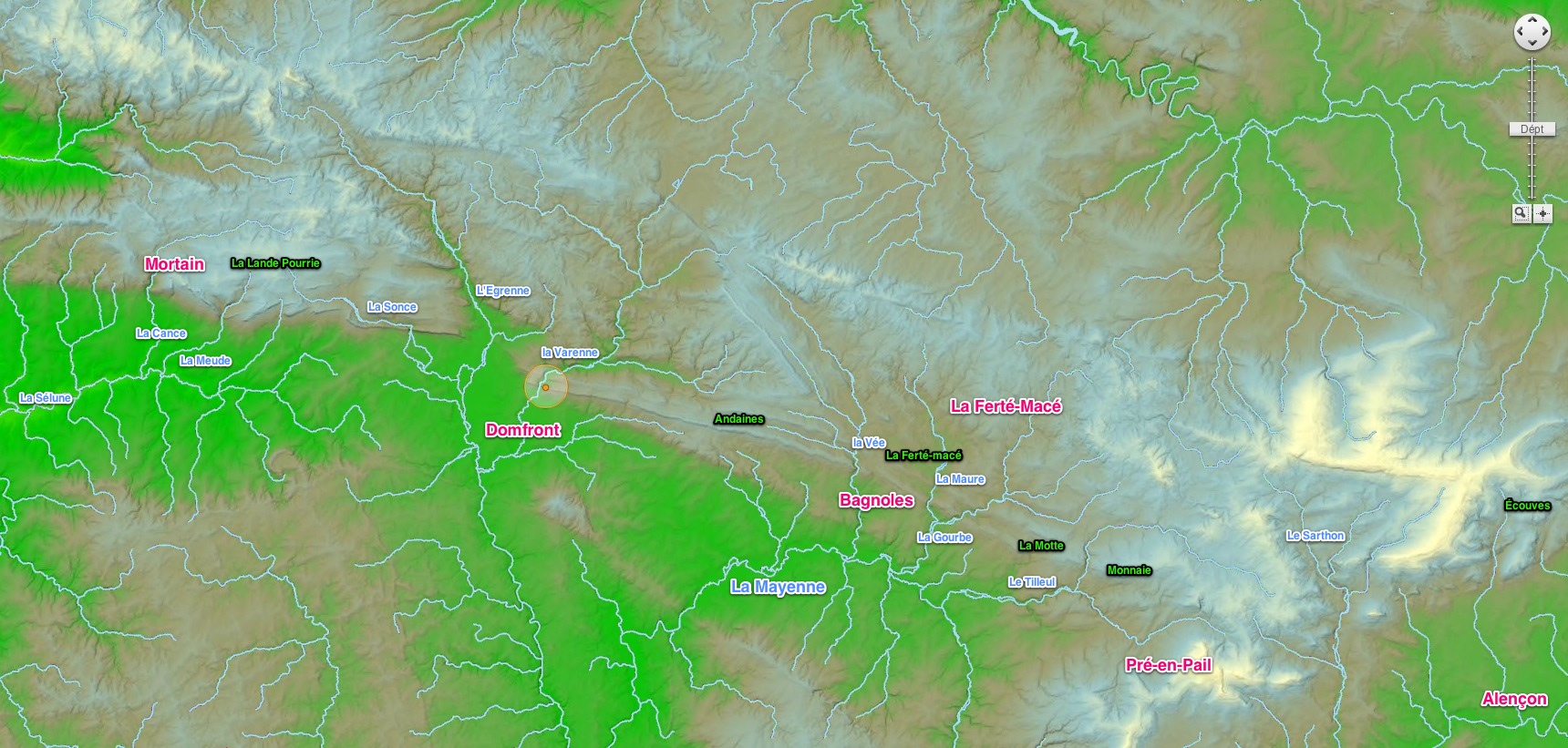 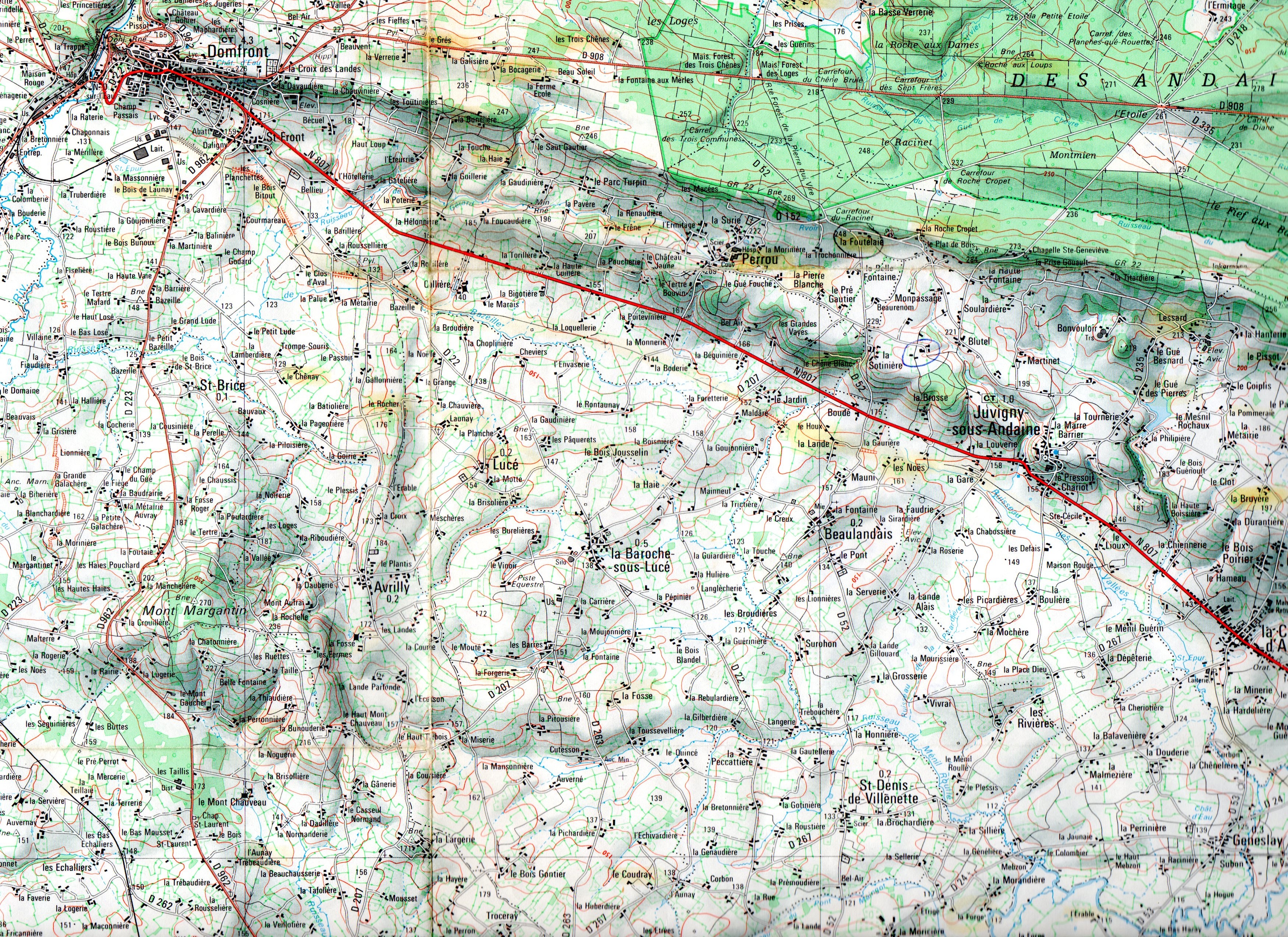 La crête armoricainequi va de Pré-en-Pail à MortainIci de la forêt d'Andaine à Domfront
11 : relief et hydrographie
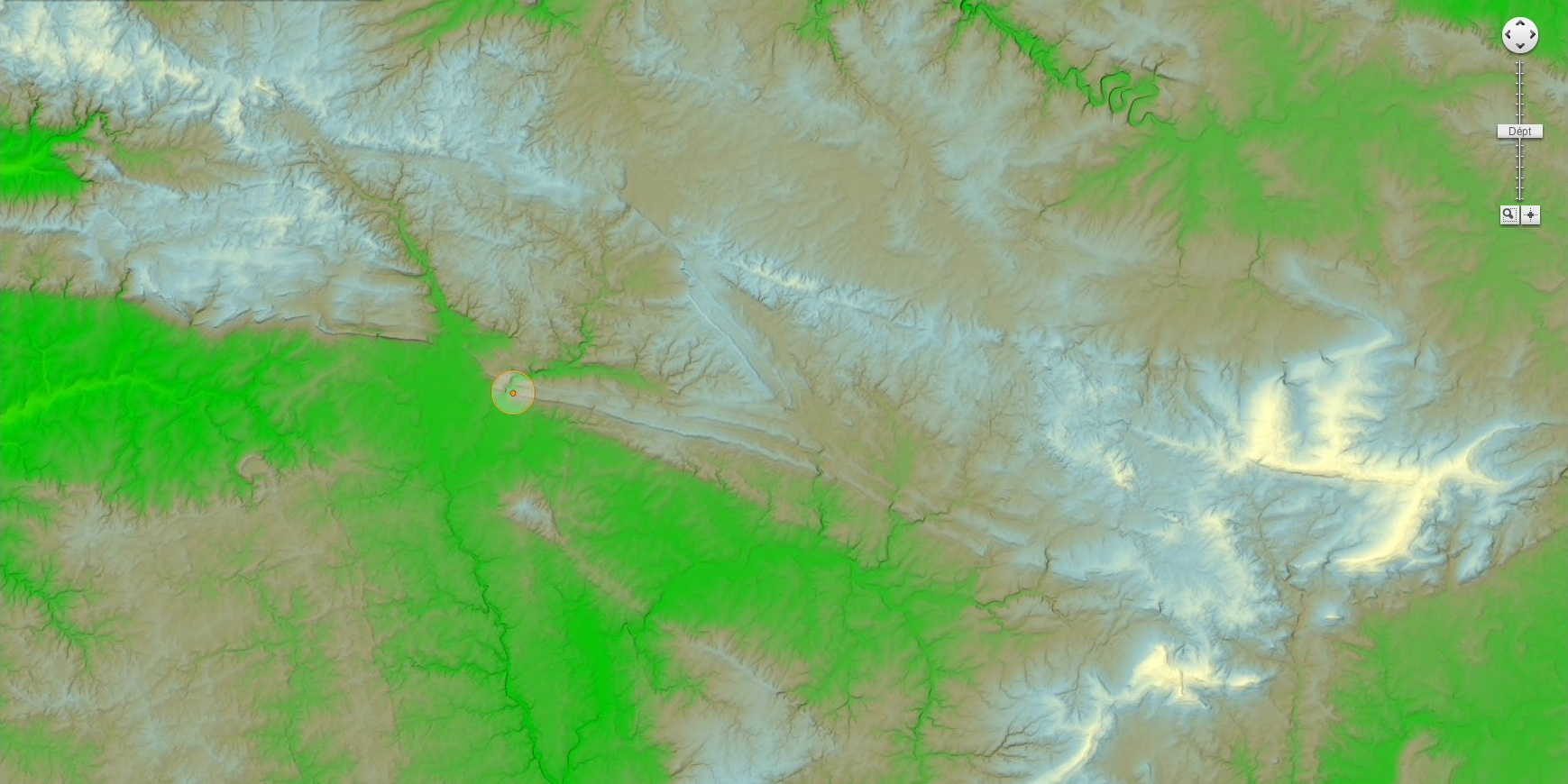 11 : relief et hydrographie
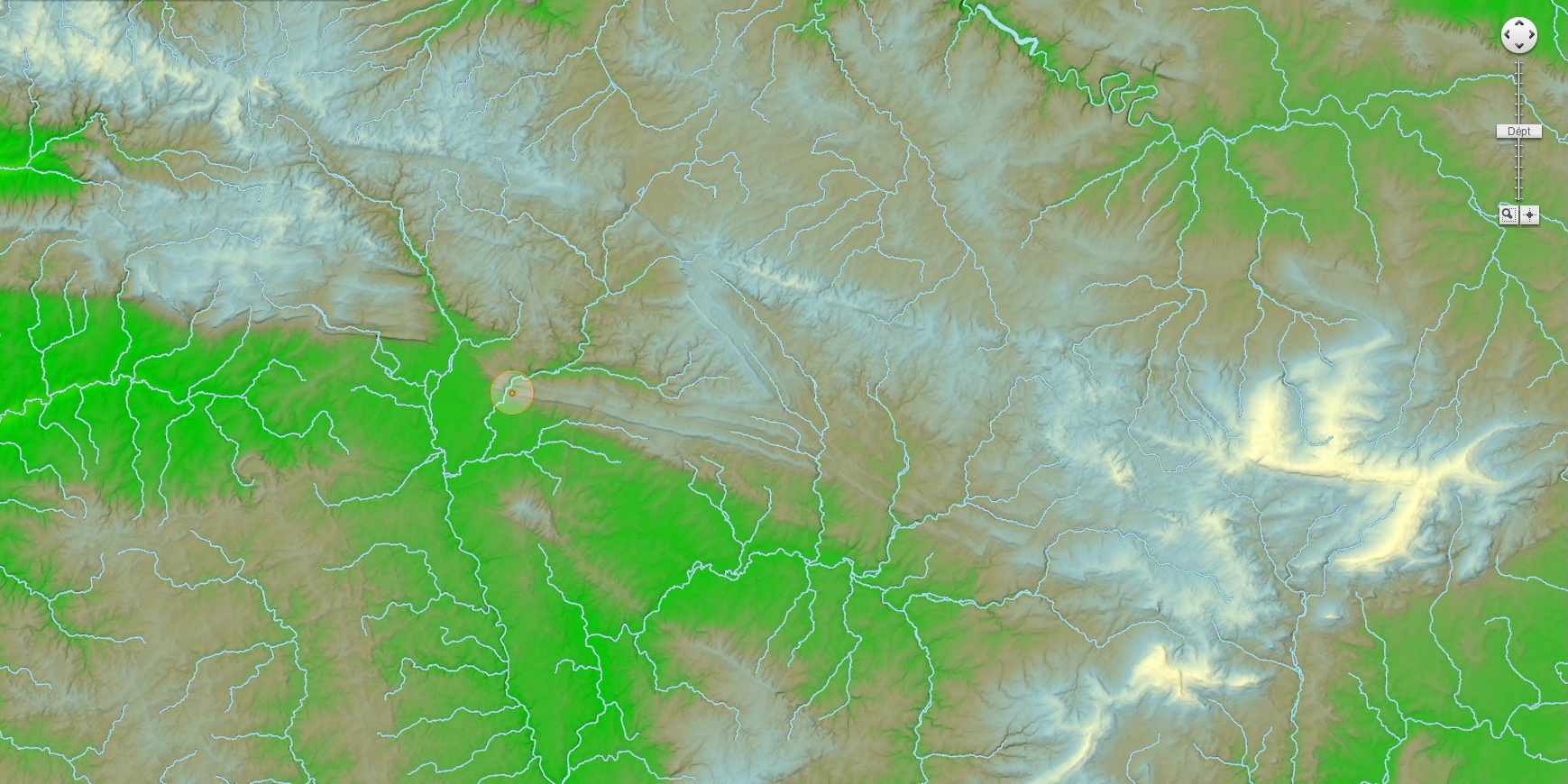 11 : relief et hydrographie
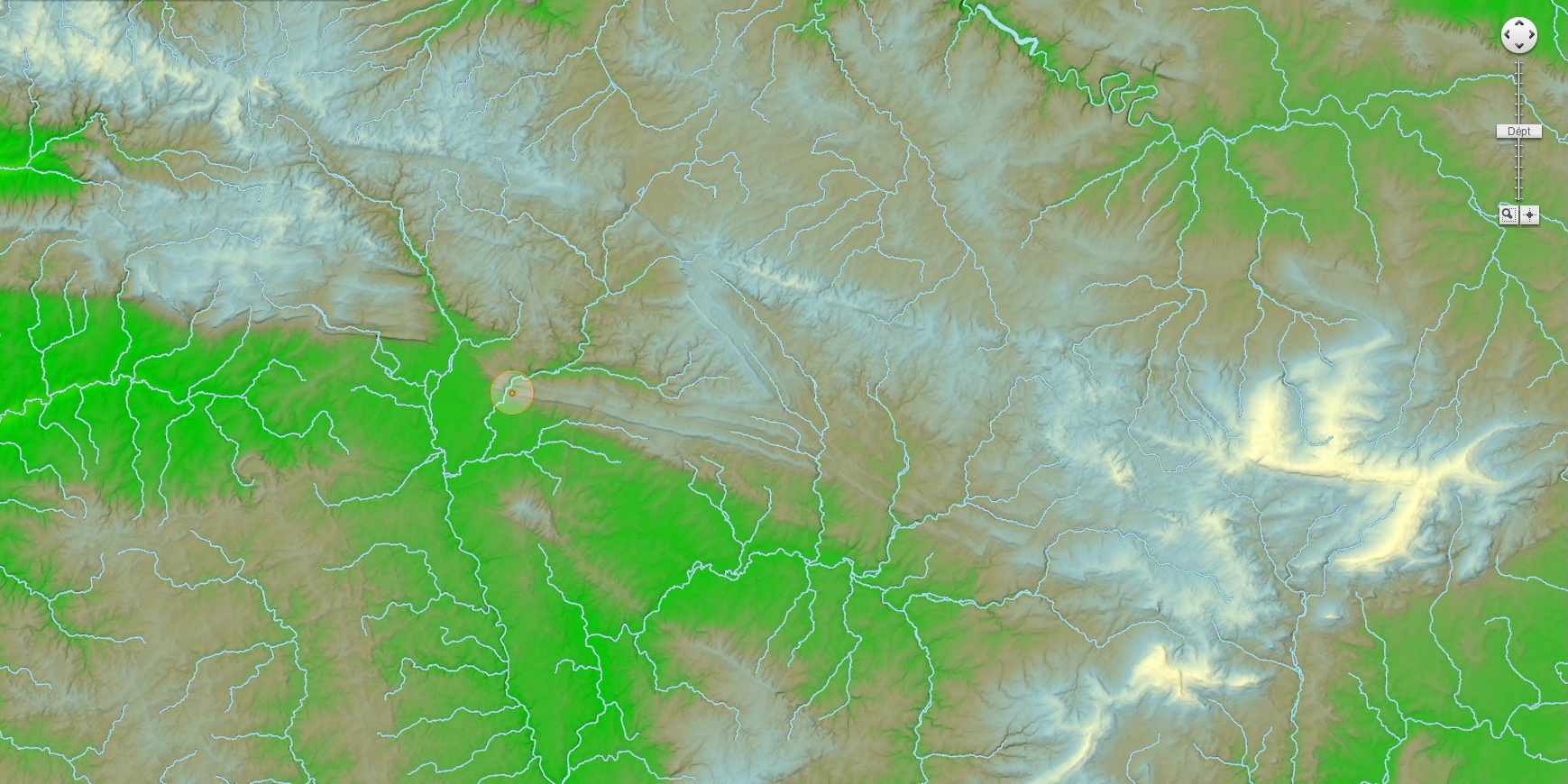 En rouge : décrochement. L'Égrenne a emprunté le tracé de la faille.
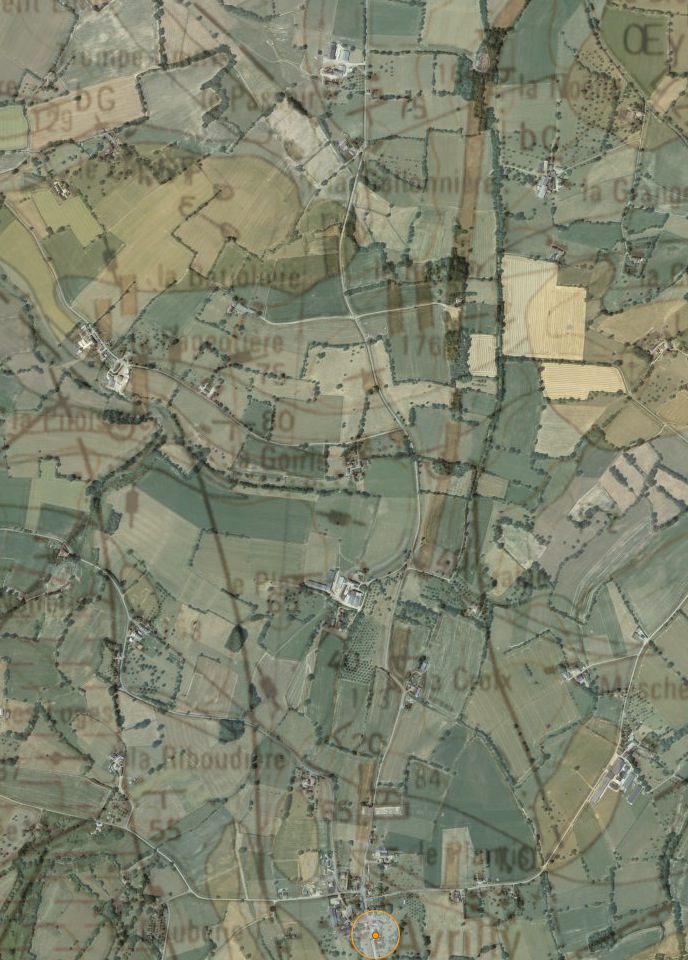 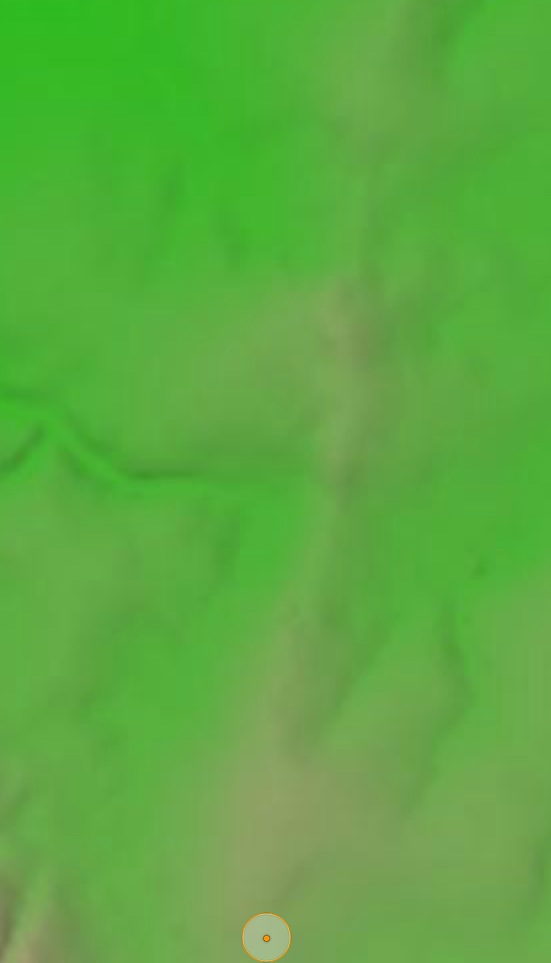 Filonde dolériteorienté N-S
géoportail
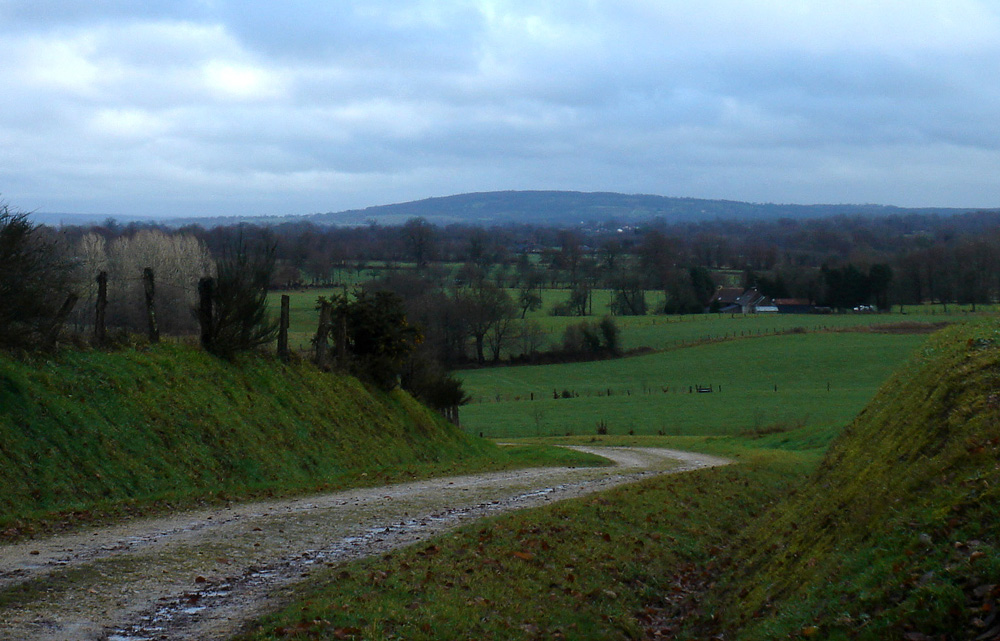 Mont Margantin vu depuis le filon de dolérite
Extrait de la lithothèque normande
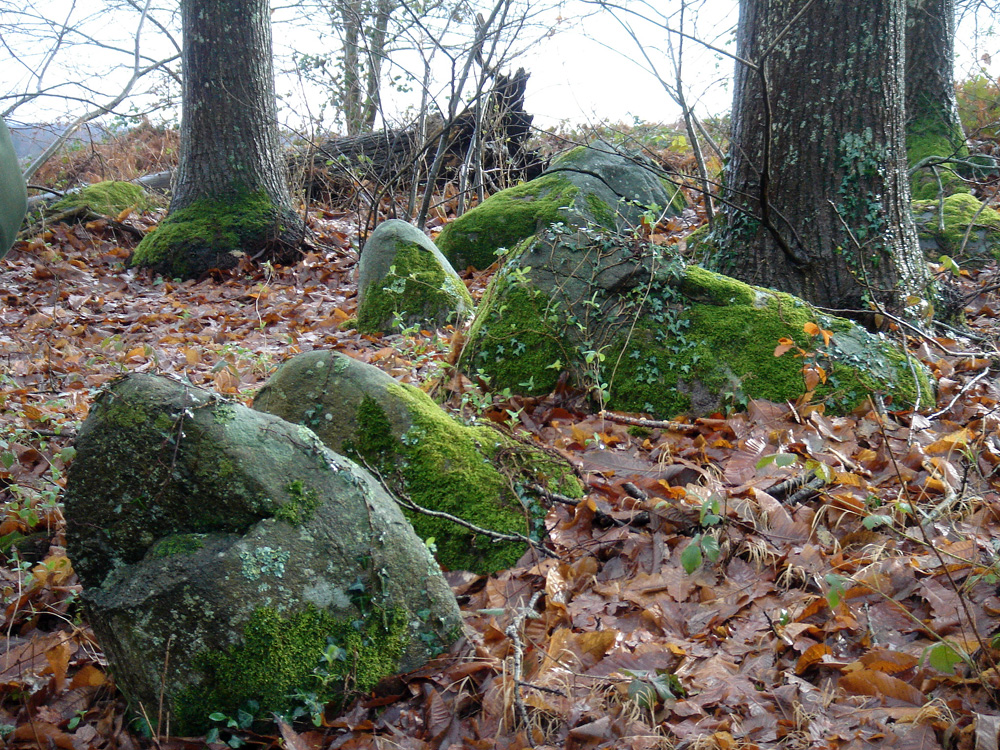 Dolérite
11 : relief et hydrographie
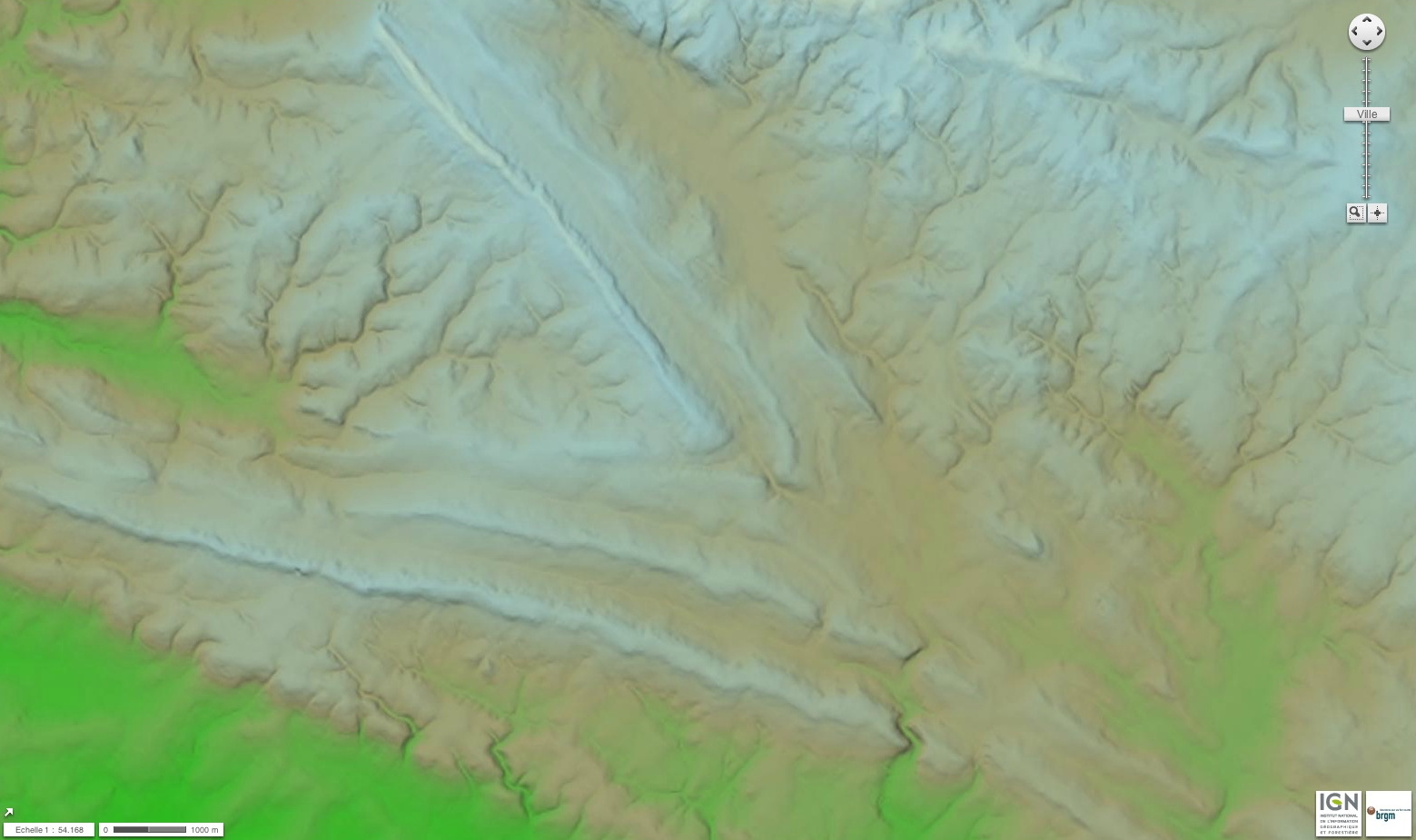 11 : relief et hydrographie
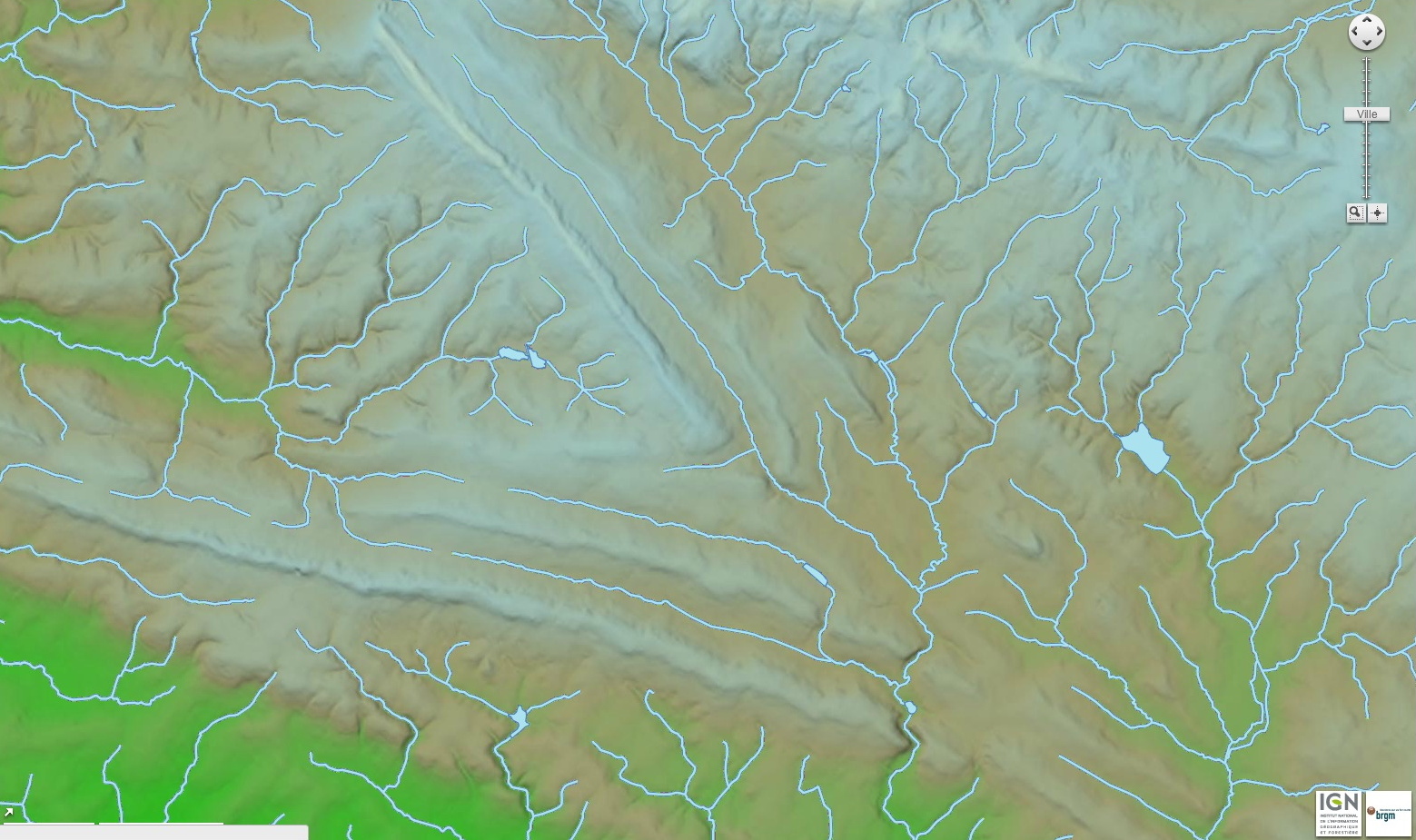 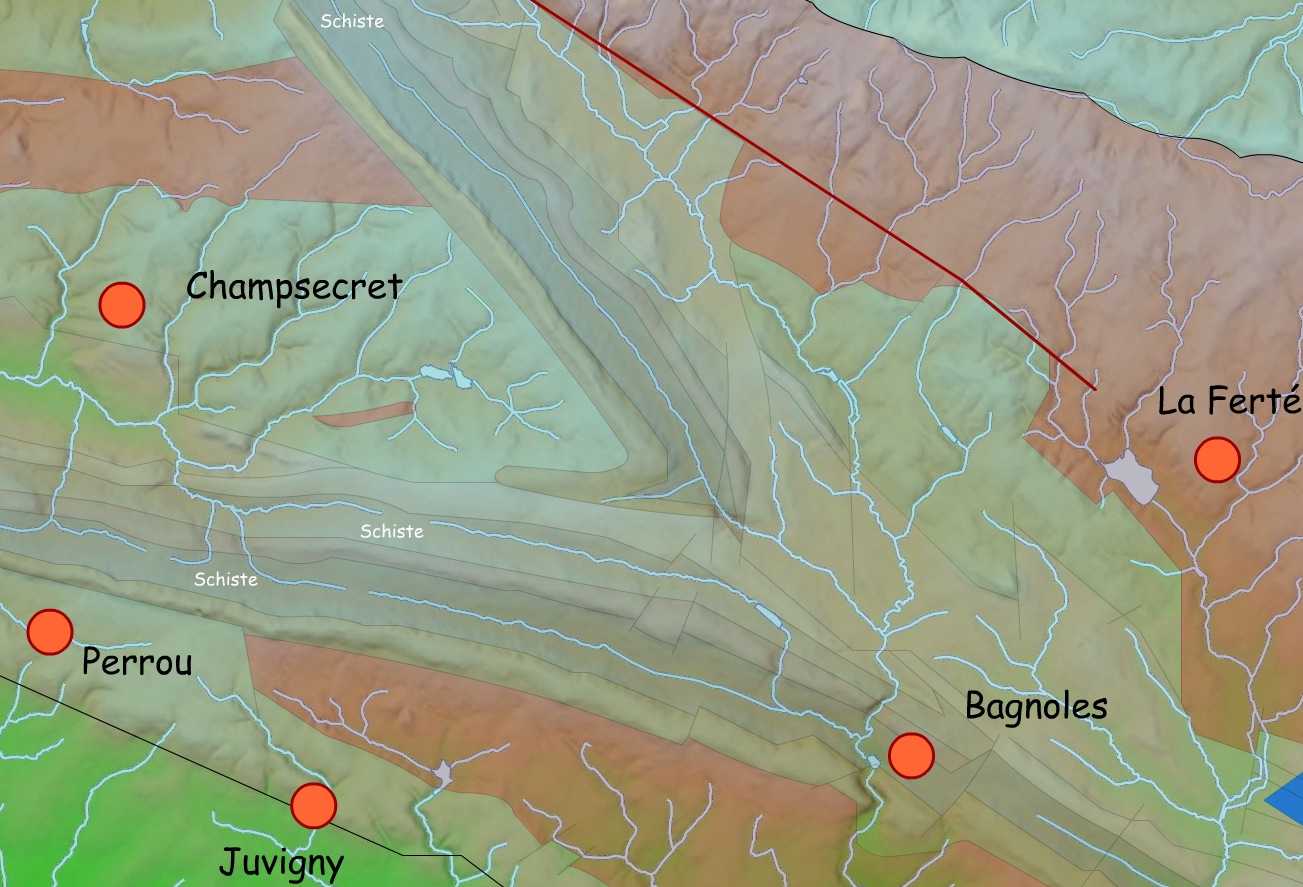 Les rivières préfèrent les schistes :
ruisseau du Fief-aux-Bœufs, r. de la Prise-Pontin, r. de la Mousse
sur les schistes du Pissot et schistes du Pont-de-Caen)
Andaine2
Franchissements de la crête
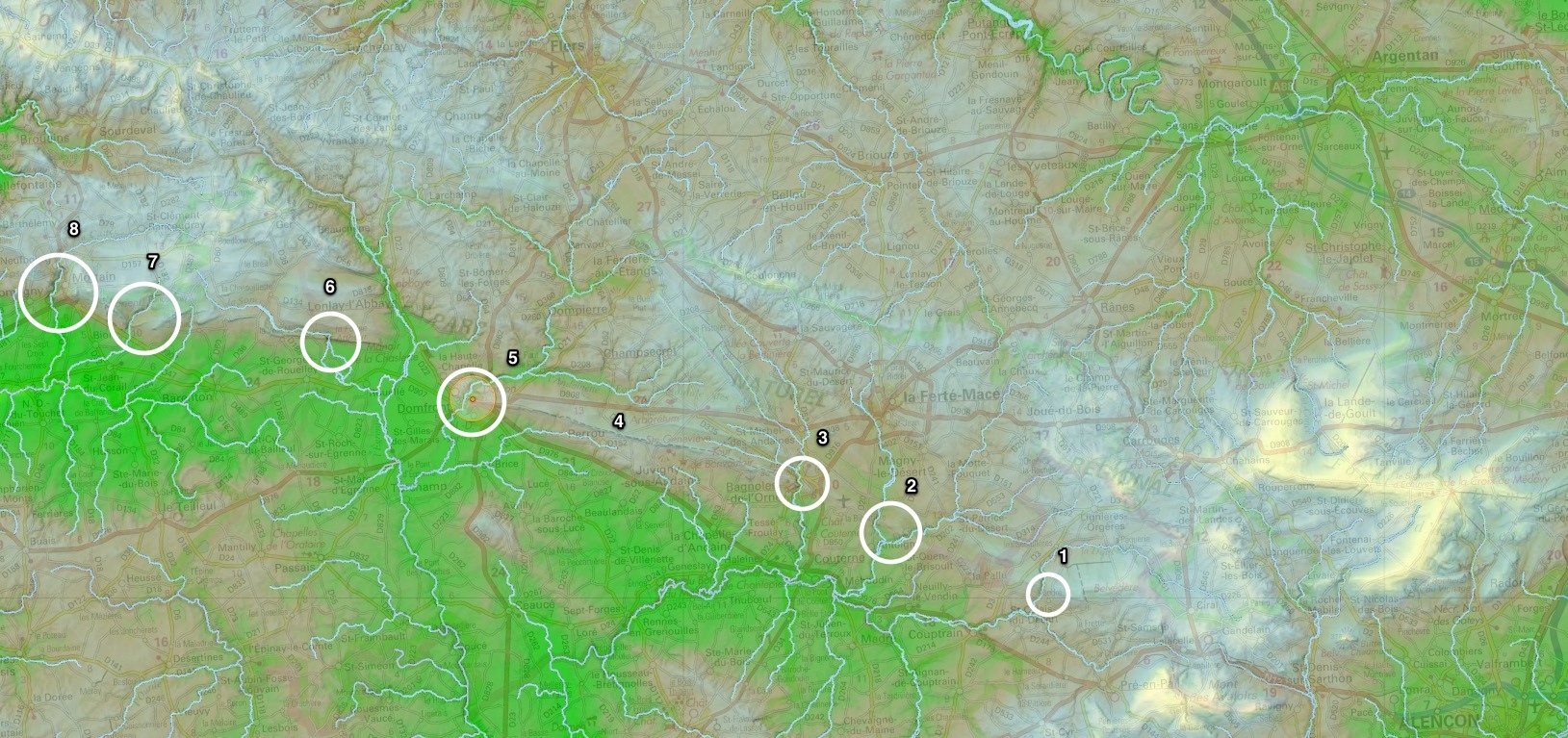 Entre Pré-en-Pail et Mortain, le réseau hydrographique franchit la crête à 9 endroits.
Les rivières concernées sont : 1) le Tilleul en forêt de Monnaie, 2) La Gourbe dans les gorges de Villiers et la Maure dans de la vallée de la Cour, 3) la Vée à Bagnoles-de-l'Orne, 4) Affluent du ruisseau de Gérard, 5) la Varenne à Domfront,  6) la Sonce à la Fosse Arthour, 7) la Meude, 8) La Cance à Mortain.
1 – Cluse du Tilleulentre la forêt de la Motte et la forêt de Monnaie
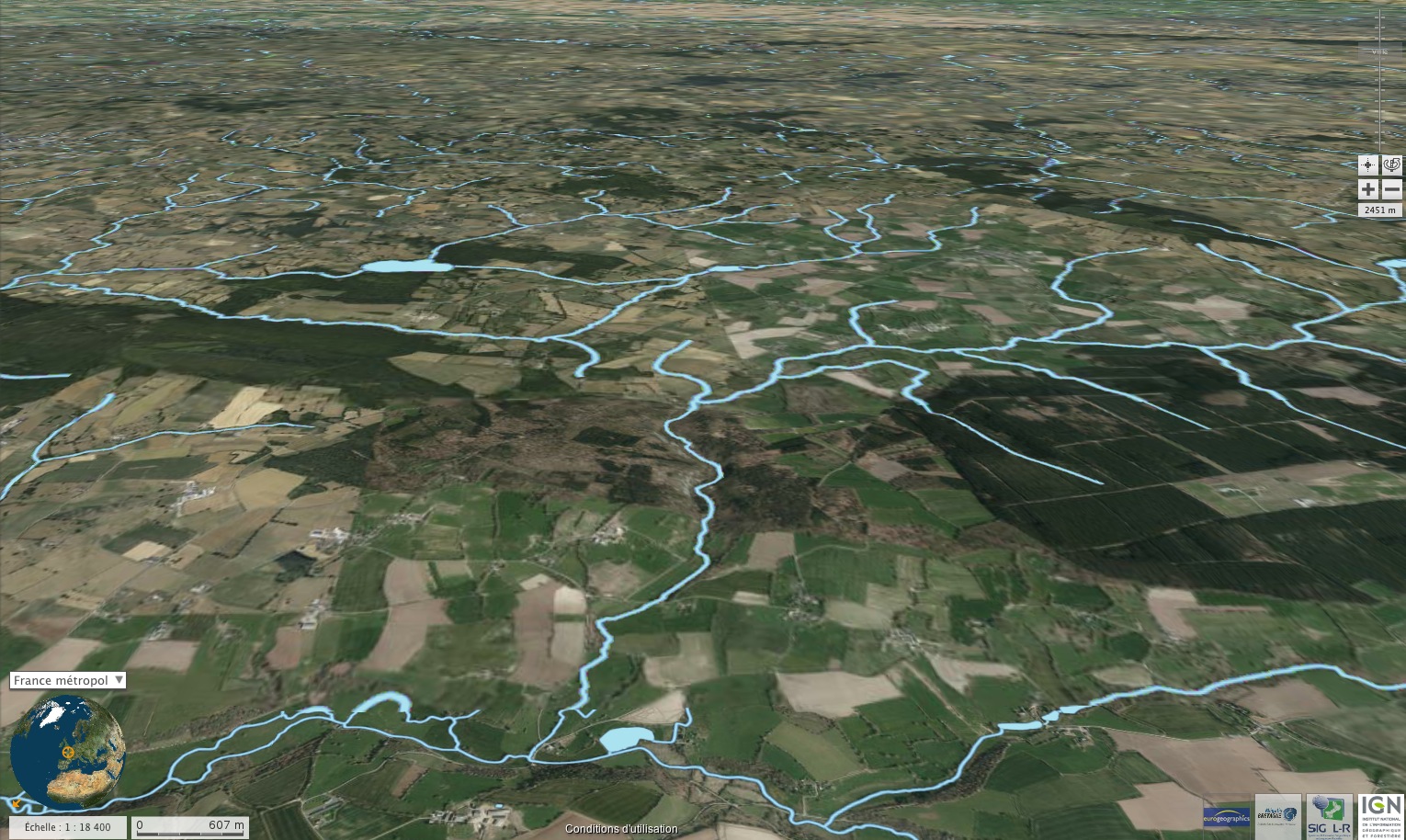 2- Cluses de la Gourbe et de la Maure
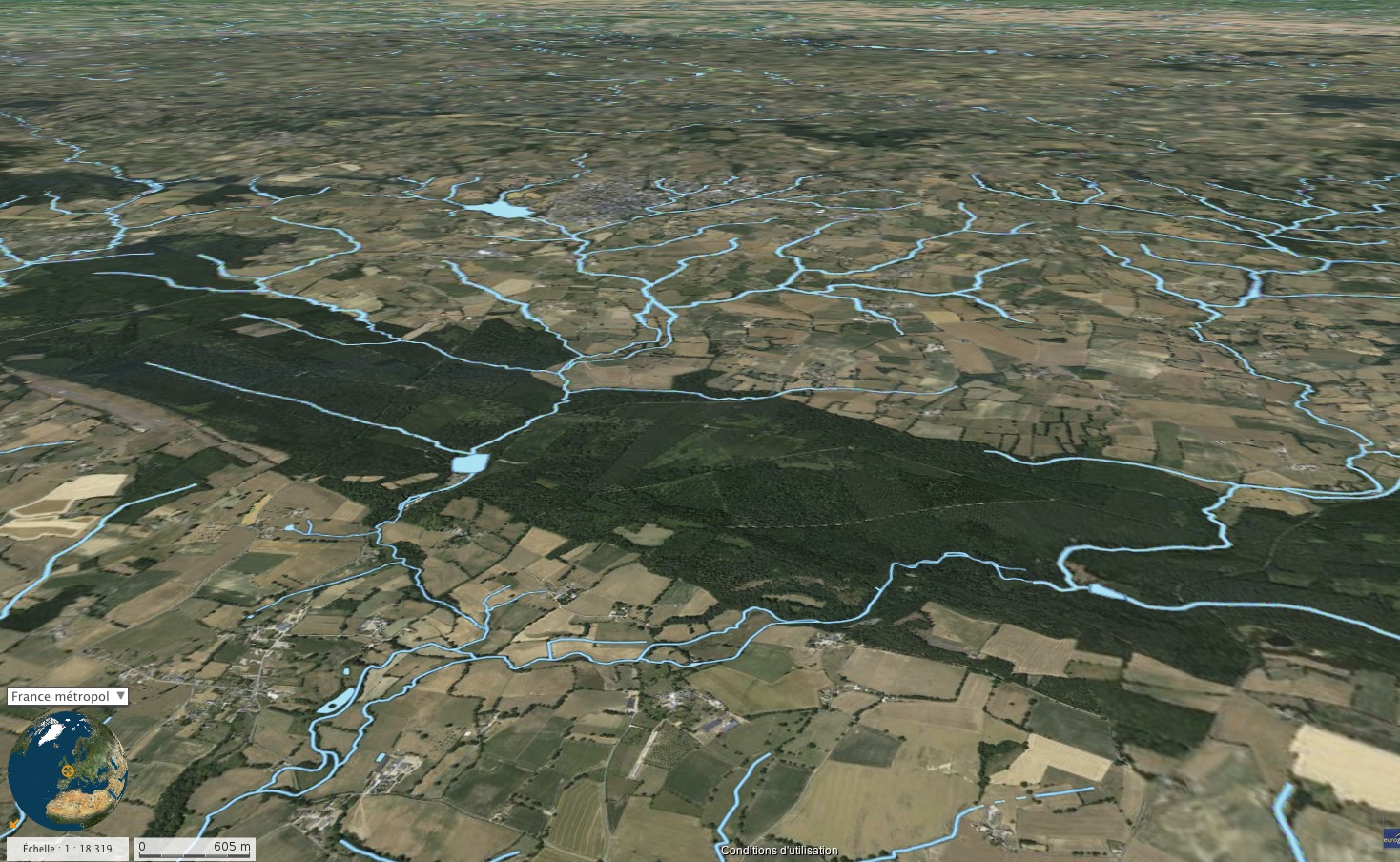 2 – Cluse de la Gourbe dans les gorges de Villiers
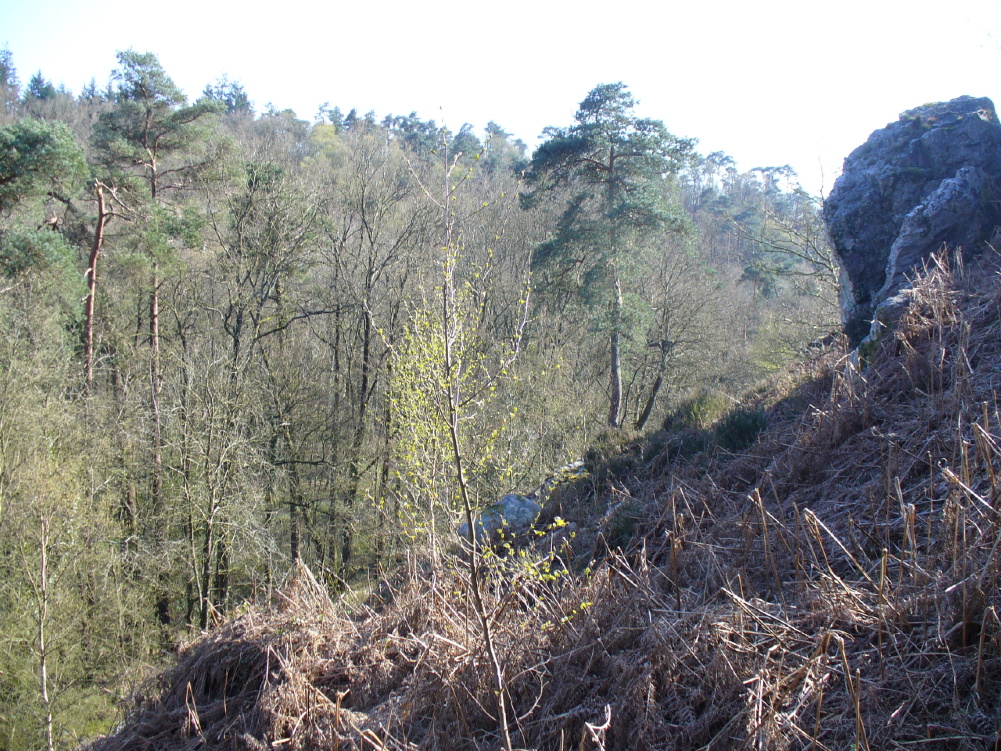 3 – Cluse de la Vée à Bagnoles-de-l'Orne
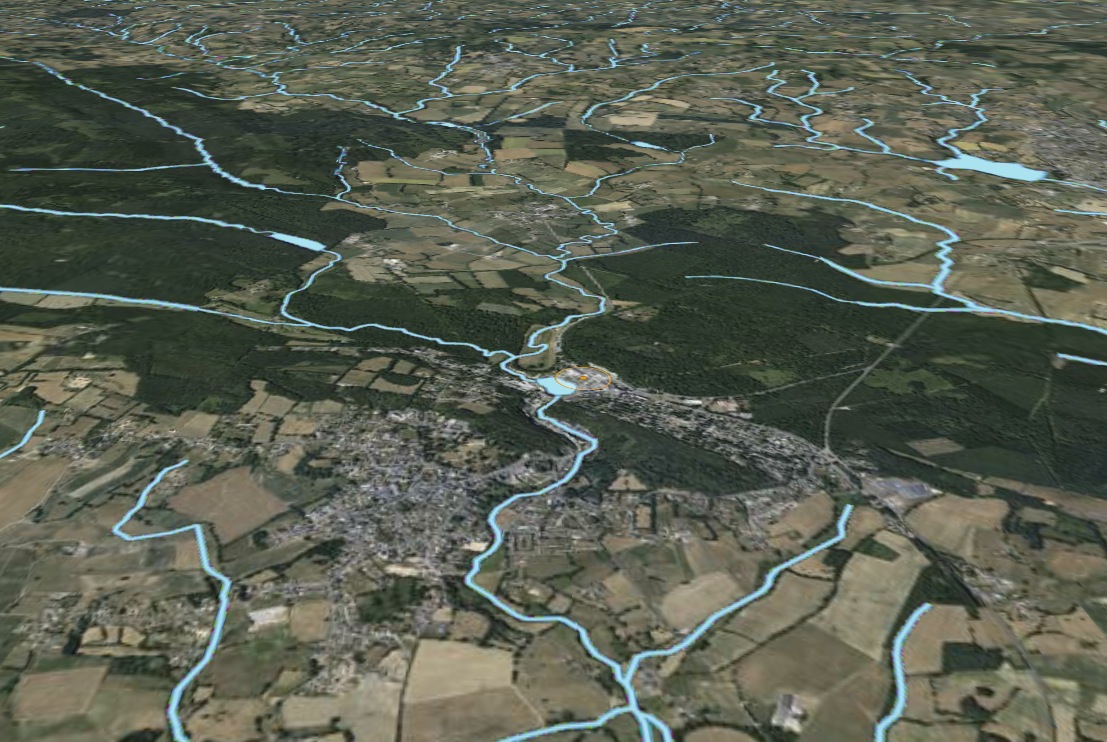 4 – Cluse entre Perrou et Domfront5 – Cluse de la Varenne à Domfront
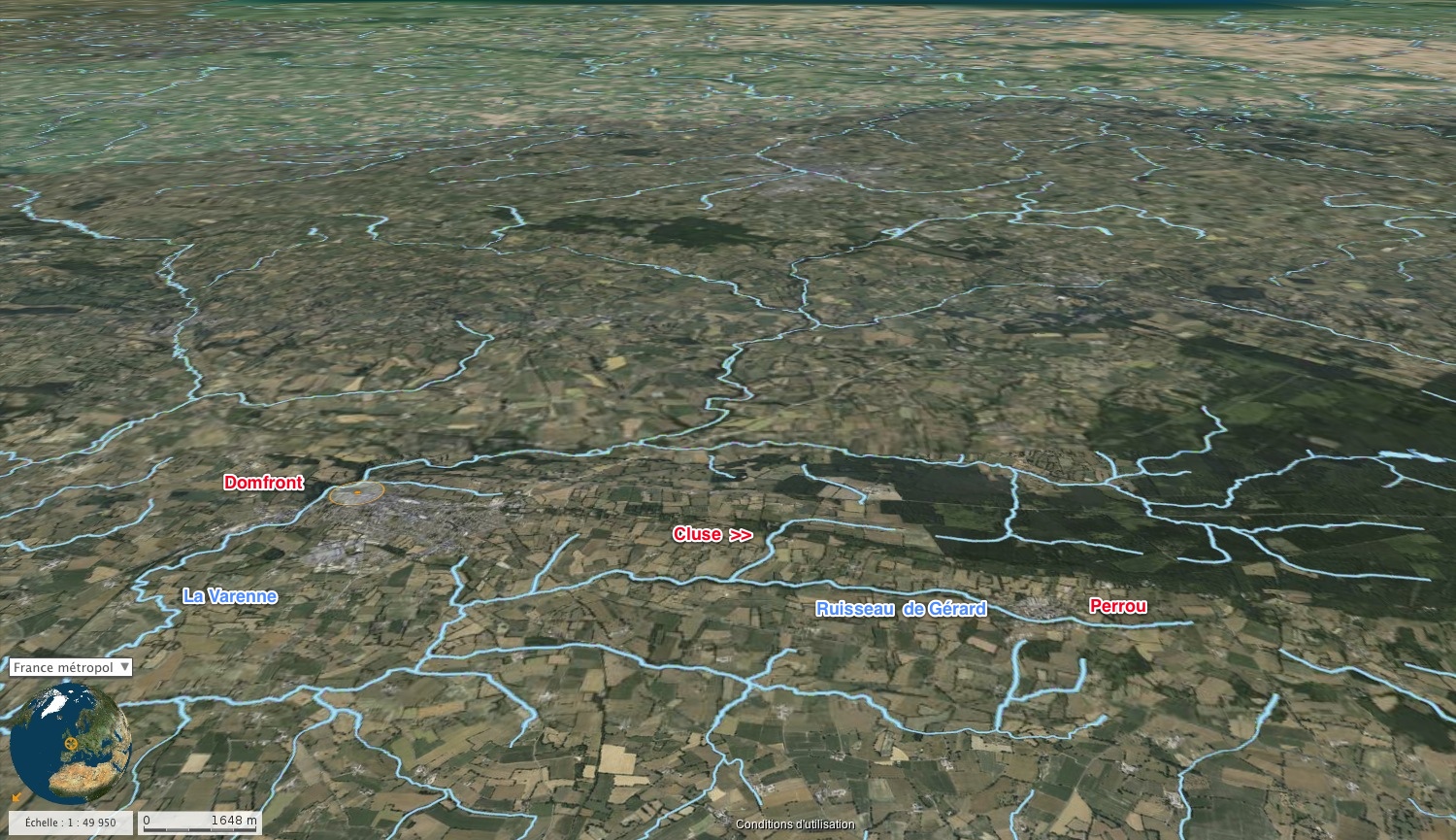 6 – Cluse de la Sonce à la Fosse-Arthour
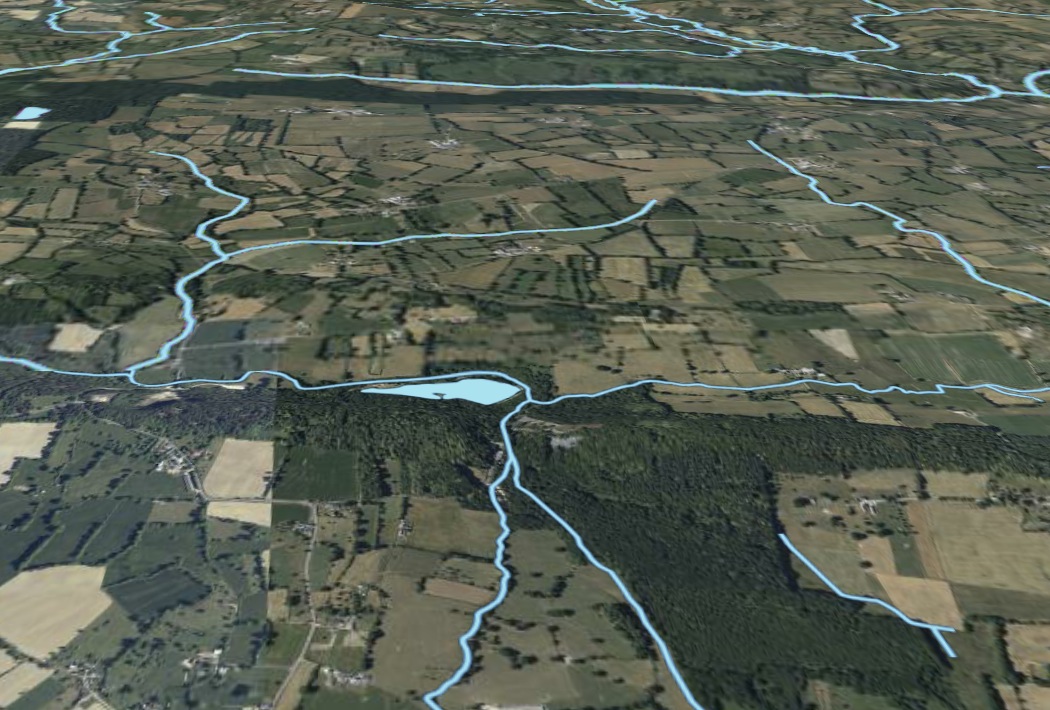 7 et 8 – Cluses de la Meude et de la Cance
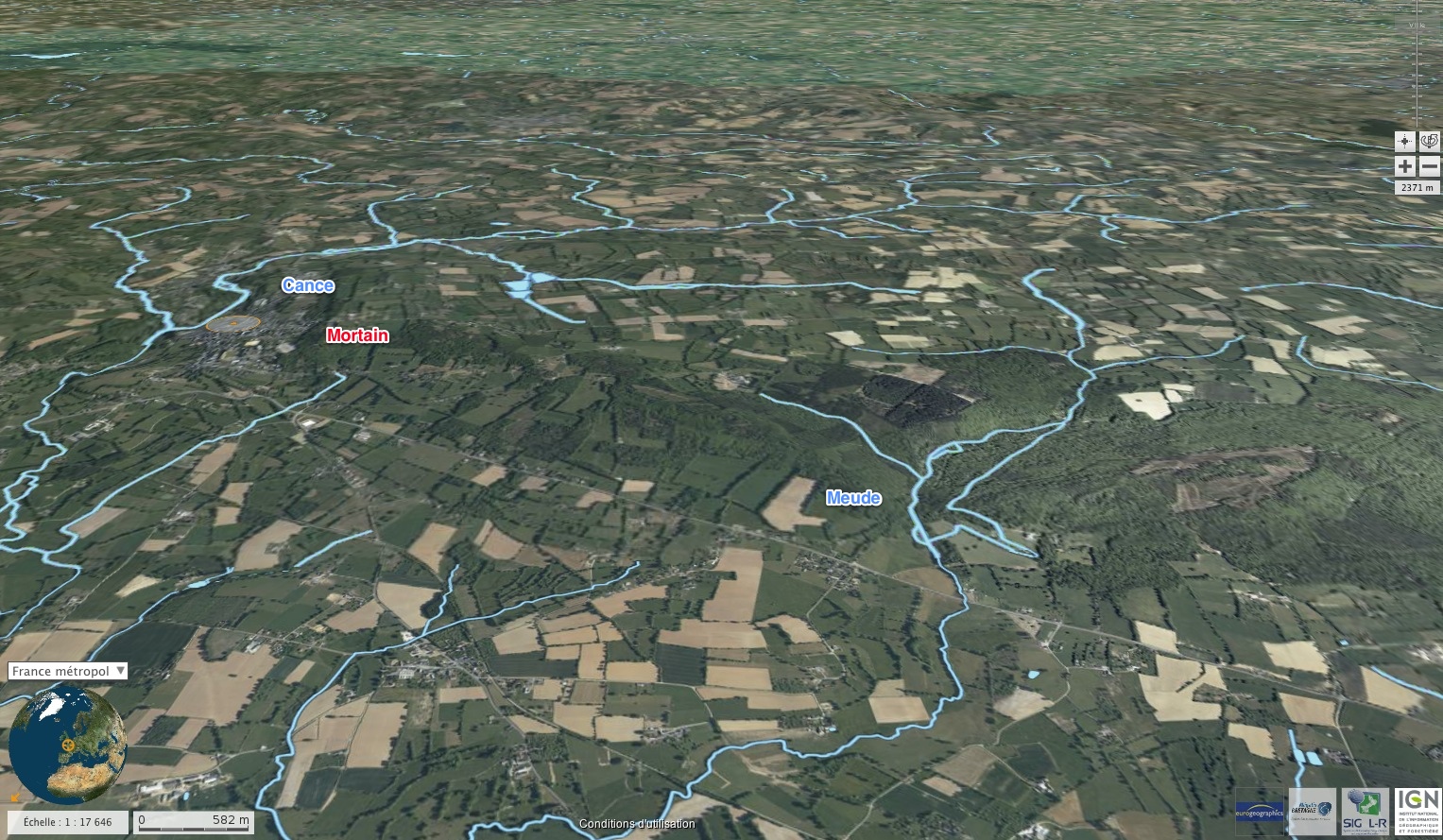 La crête armoricaine qui va
De Pré-en-Pail à Mortain
1) Description
	11 : Relief et hydrographie
	12 : Structure géologique
3 – Cluse de la Vée à Bagnoles-de-l'Orne
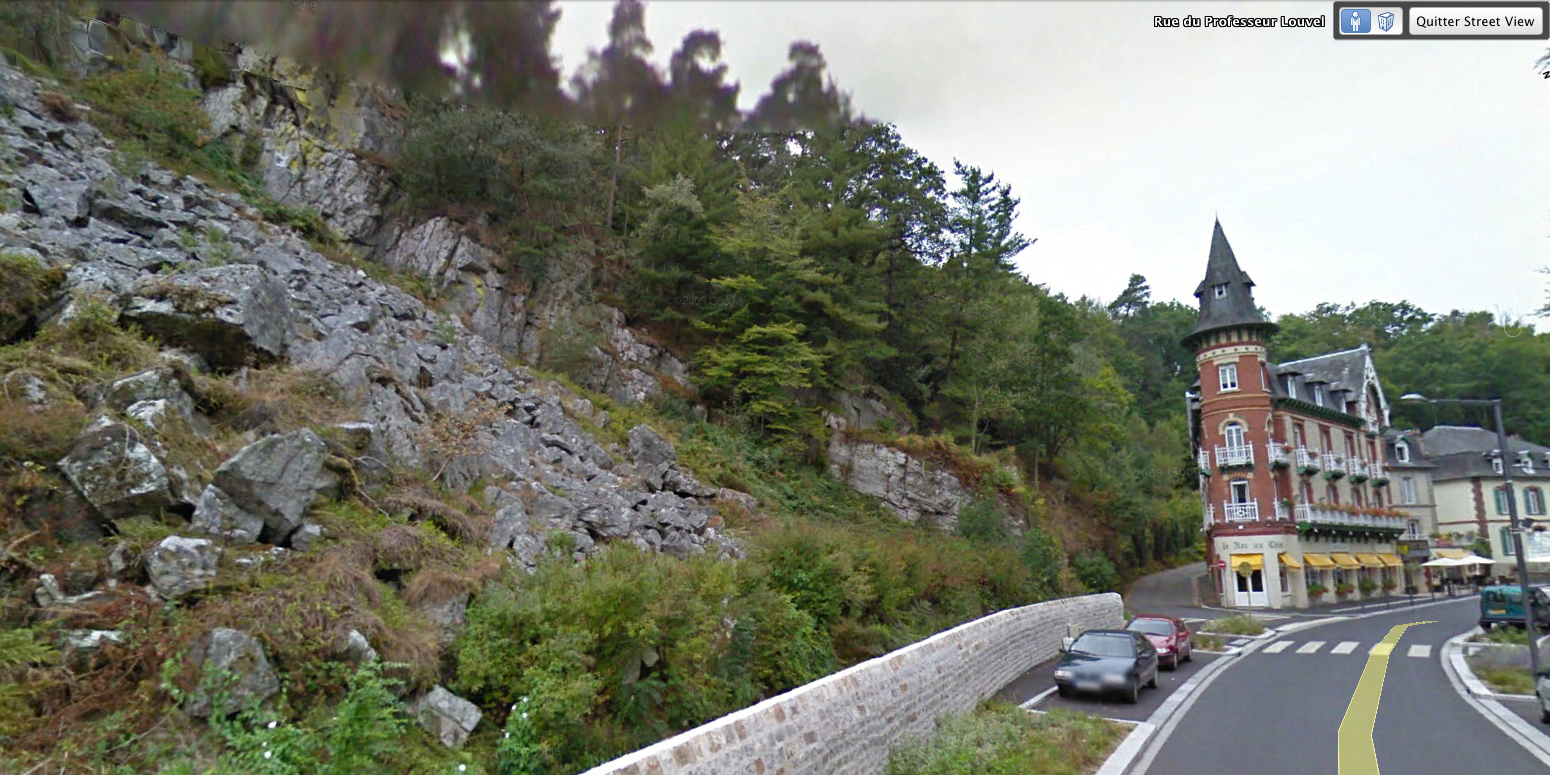 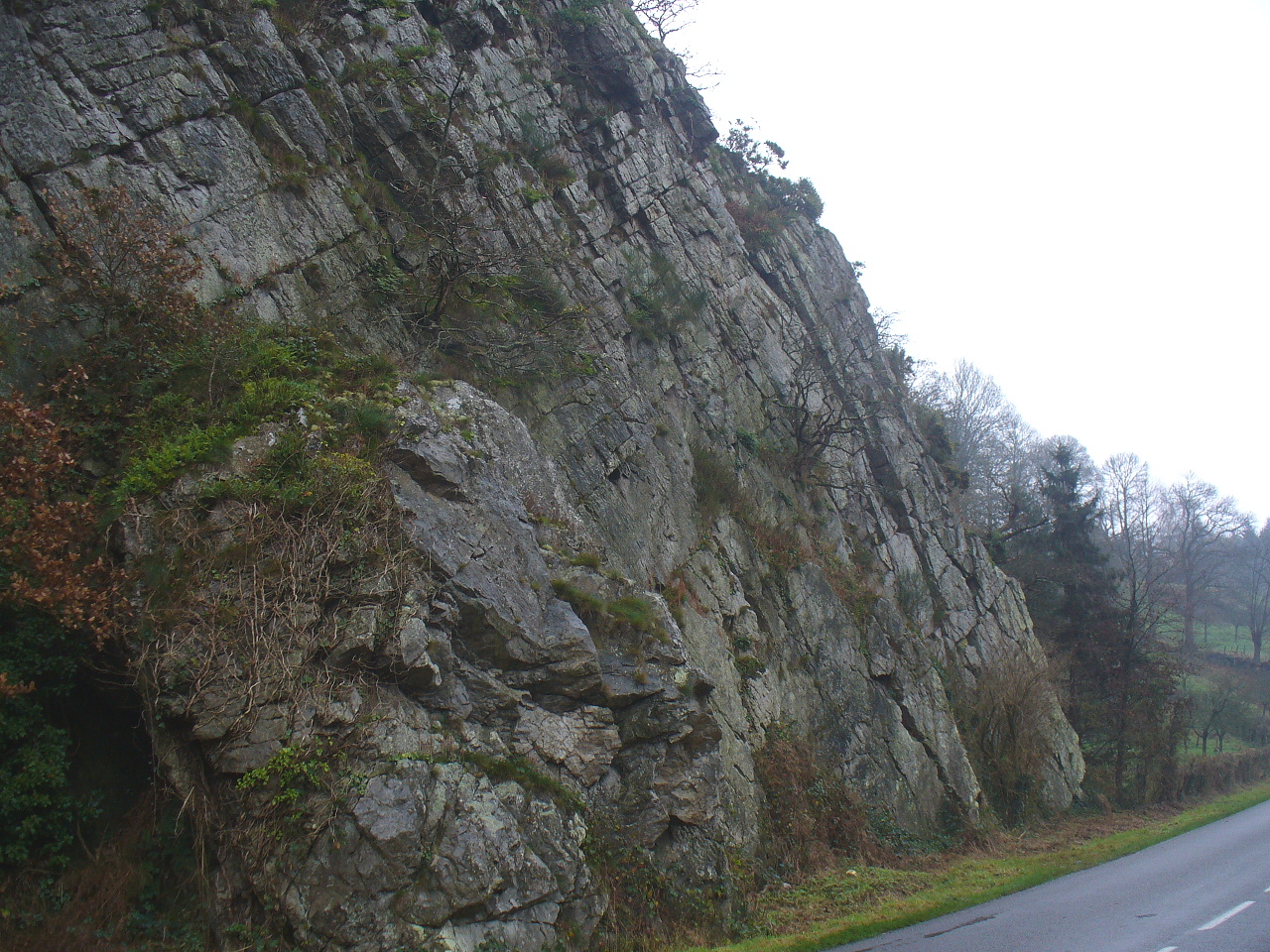 5-Cluse de la Varenneà Domfront
5 – Cluse de la Varenne à Domfront
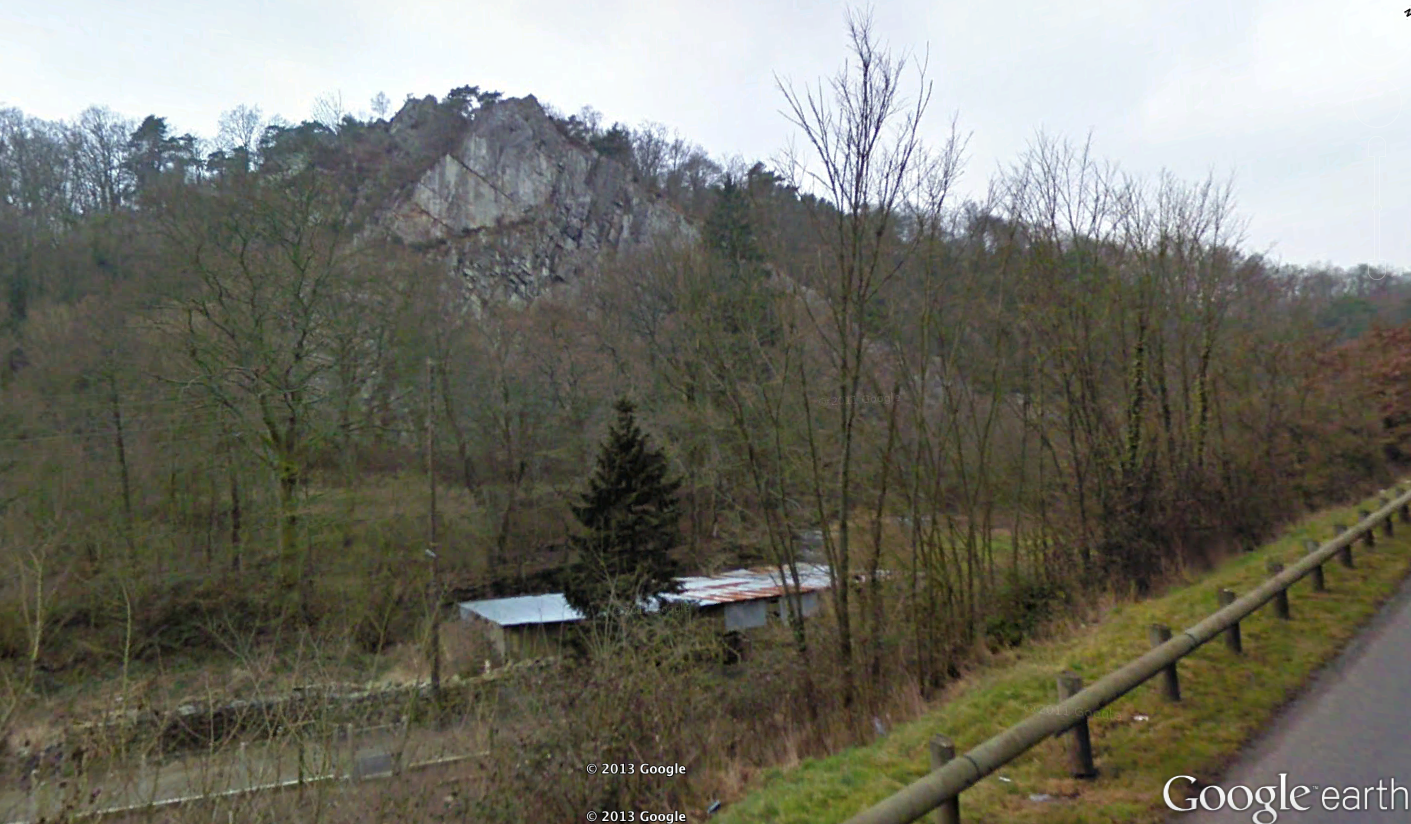 5 - Cluse de la Varenne
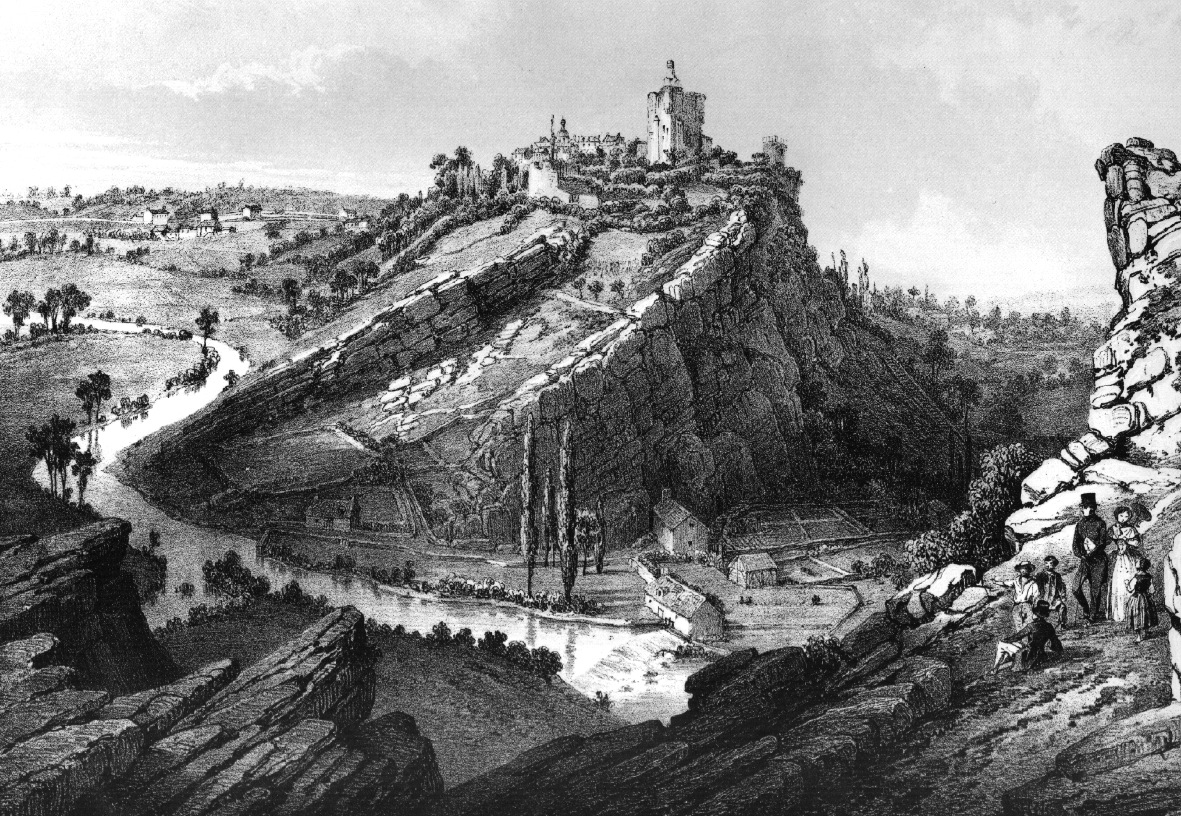 Extrait de La Normandie Illustrée, 1852
5 – Clusede laVarenne
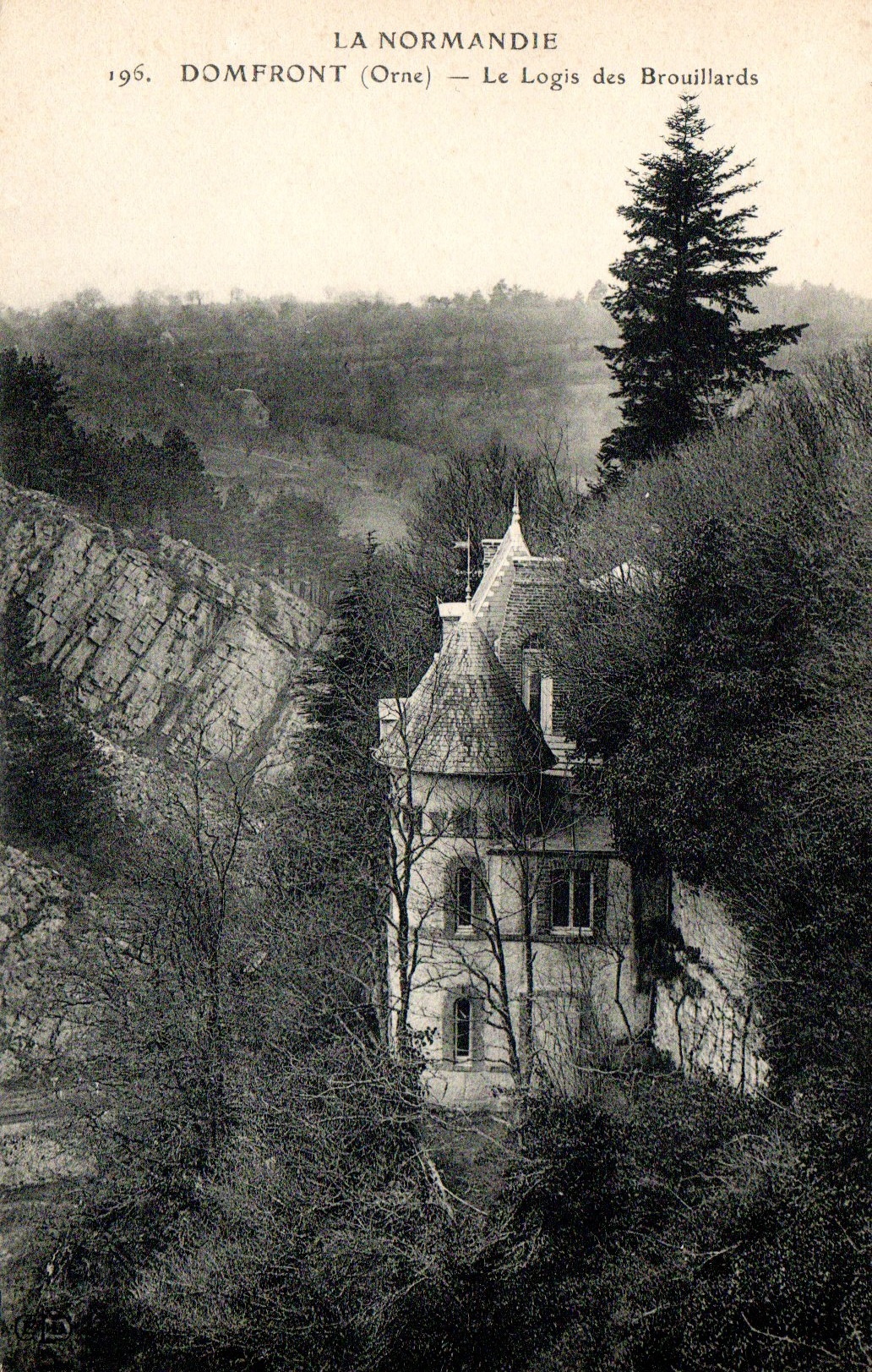 Entre
le Tertre Sainte-Anne
et
le Logis des Brouillards


se trouve
la cluse
empruntée par :

la Varenne,
la D22A (r. des Tanneries),
la voie ferrée.
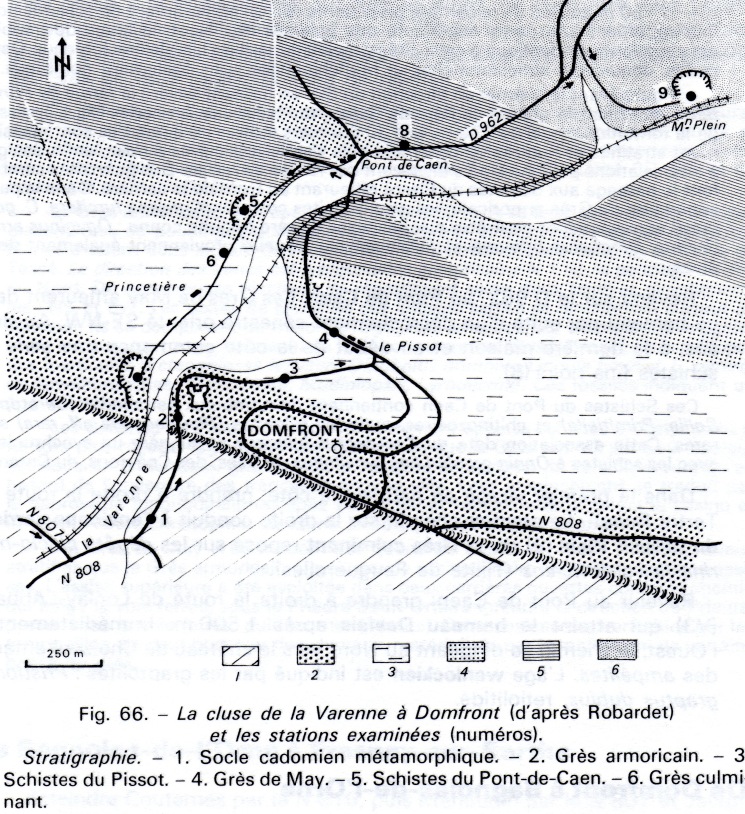 5 – Clusede laVarenne
Extrait de 
F. DORÉ,
Guide géologique,
Normandie,
Éd. Masson, 1977
page111
6 – Cluse de la Sonce
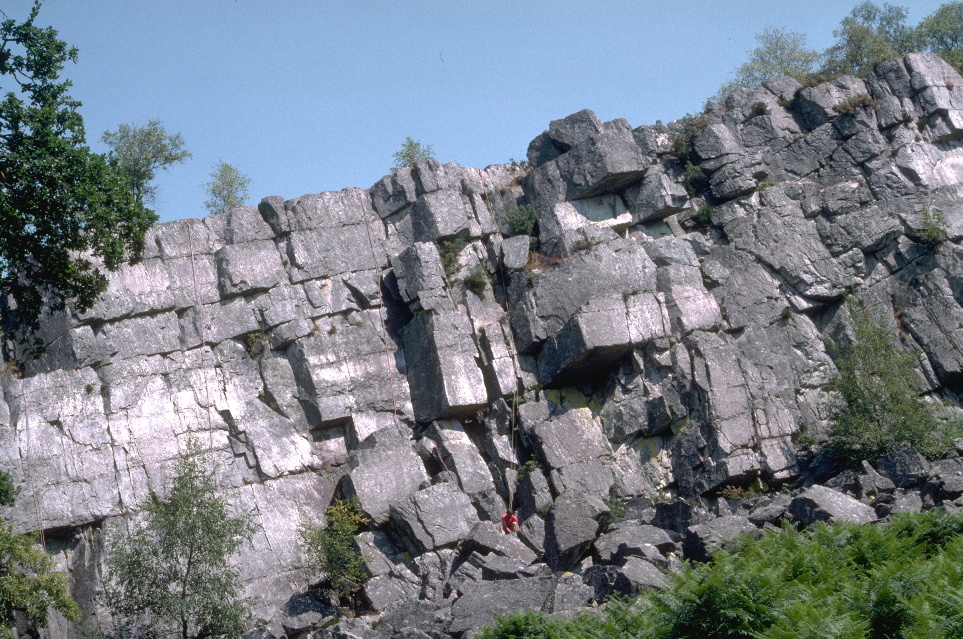 Rochers  de la Fosse Arthour
N
S
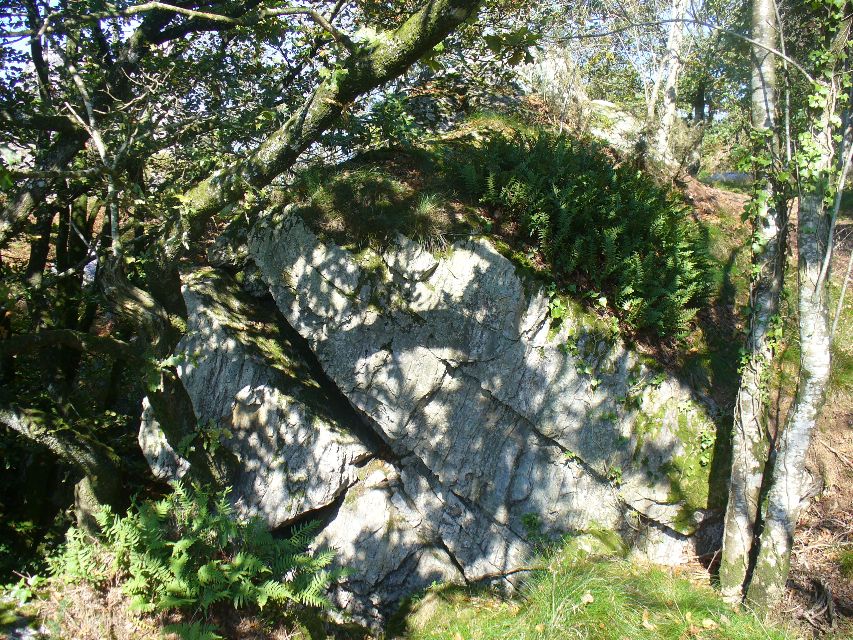 8 – Cluse de la Cance à Mortain
N
S
8 – Cluse de la Cance à Mortain
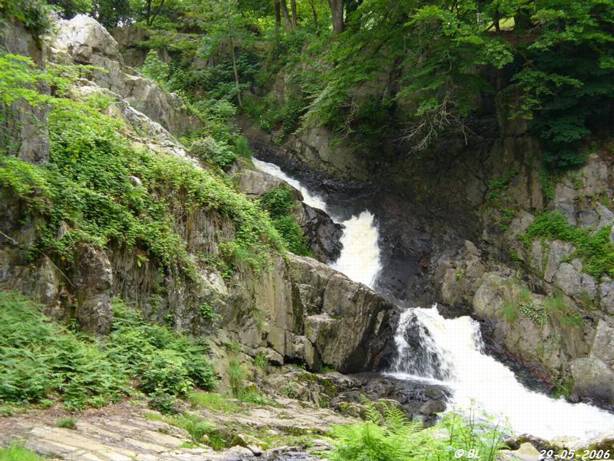 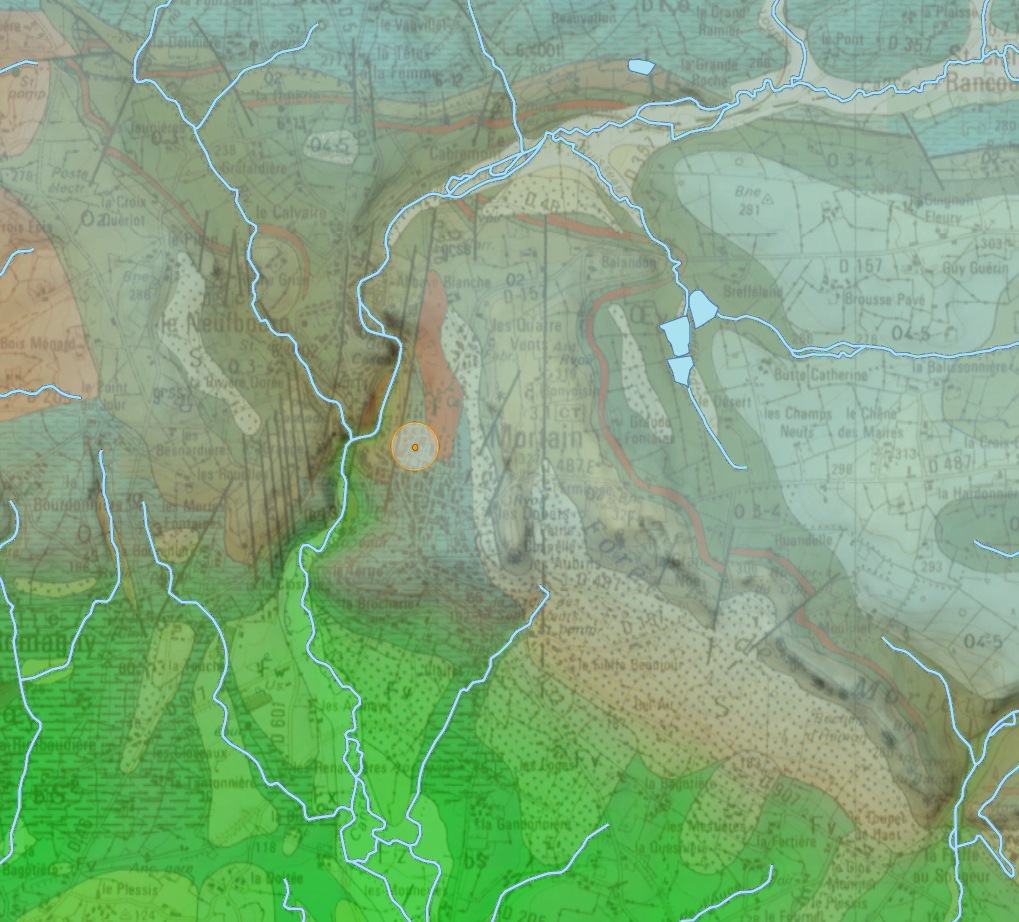 Grès
Armoricain
8 – Cluse de la Cance à Mortain
8 – Cluse de la Cance à Mortain
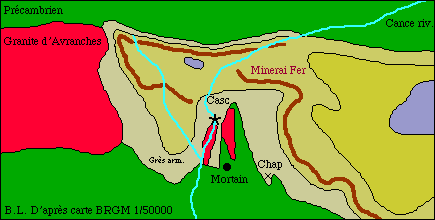 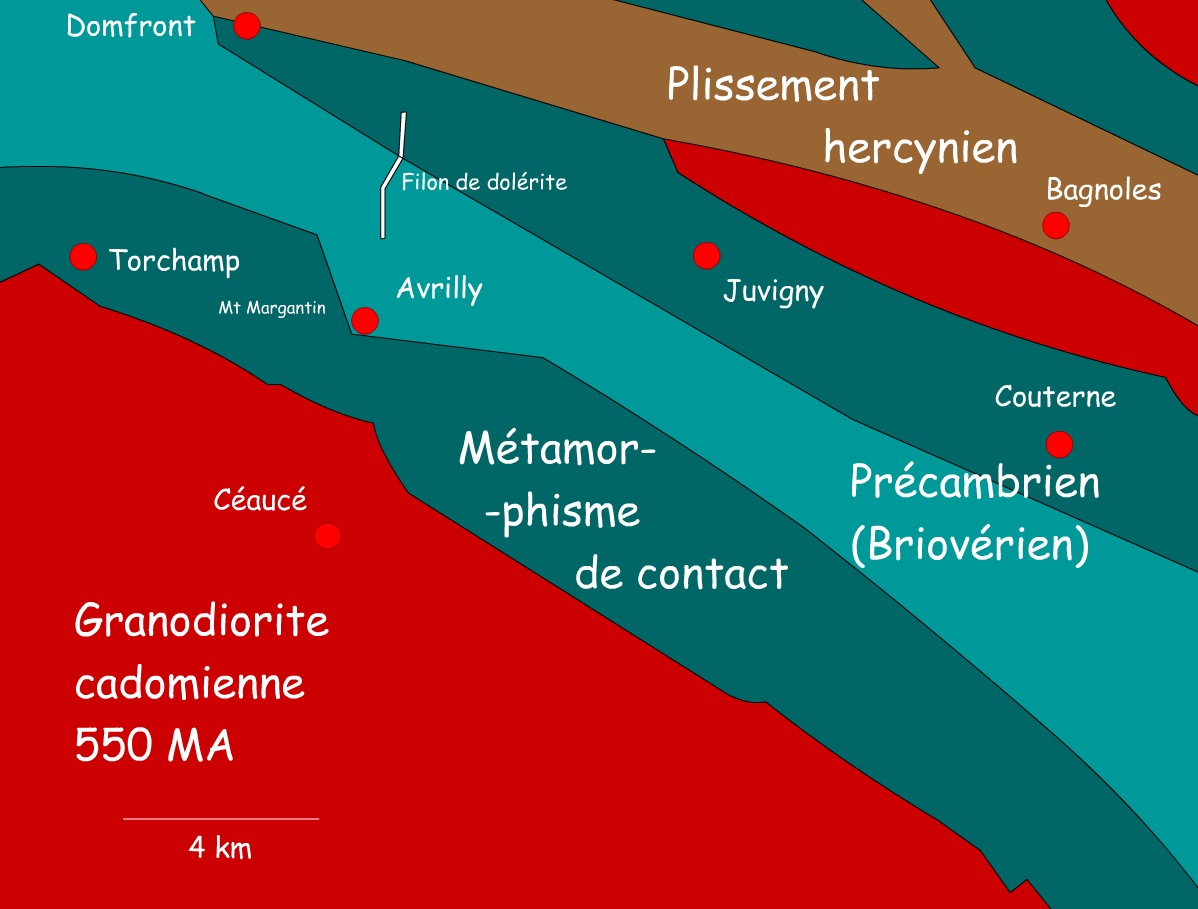 La crête armoricaine Pré-en-Pail - Mortain
… correspond à l'affleurement du Grès Armoricain
au niveau du flanc sud du synclinal hercynien.
Ruisseau du Fief aux bœufs
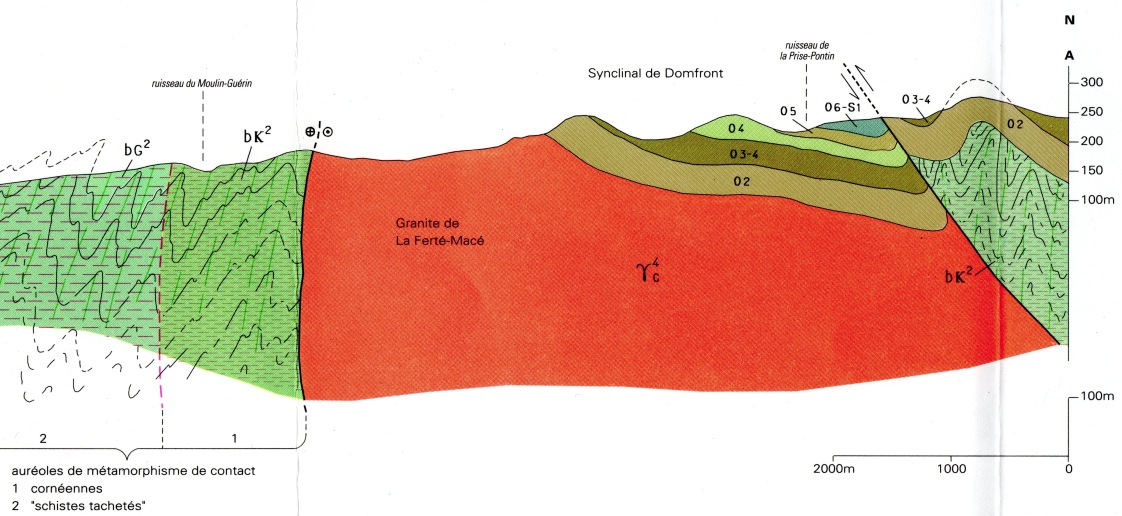 Extrait de la carte géologique n°249 du BRGM
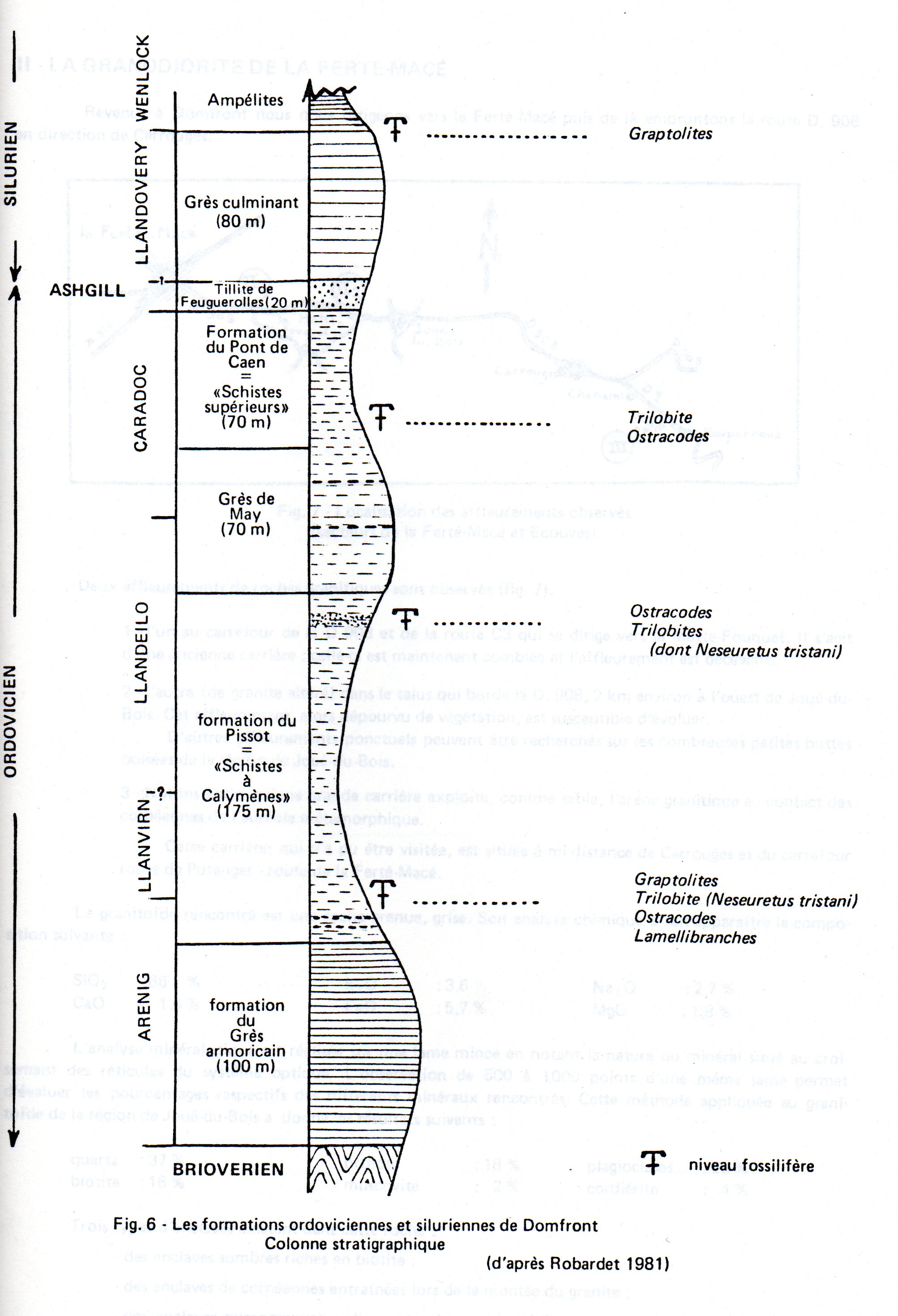 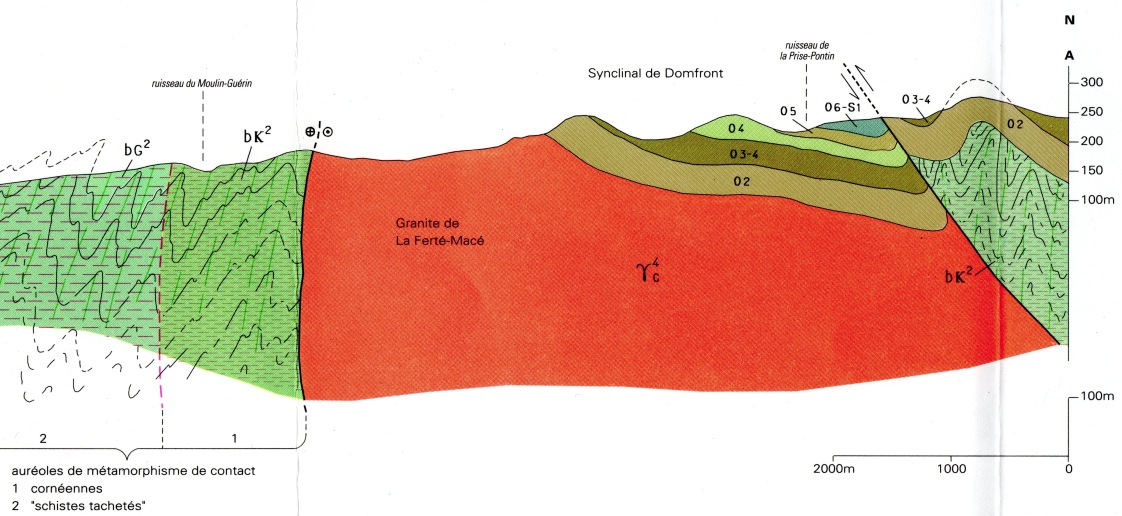 O4
Datation relative du plissement hercynien :
D'après la coupe ci-dessus, elle est postérieure à O6-S1 (Fin Ordovicien Ashgill = 450 MA). On peut être plus précis en considérant la carte d'Alençon où des couches du Dévonien, plus précisément Gédinien (390 MA), sont affectées par le plissement.
O3-4
O2
Salamandre cherchant des trilobites dans les Schistes du Pissot (O3-4) aux Princetières
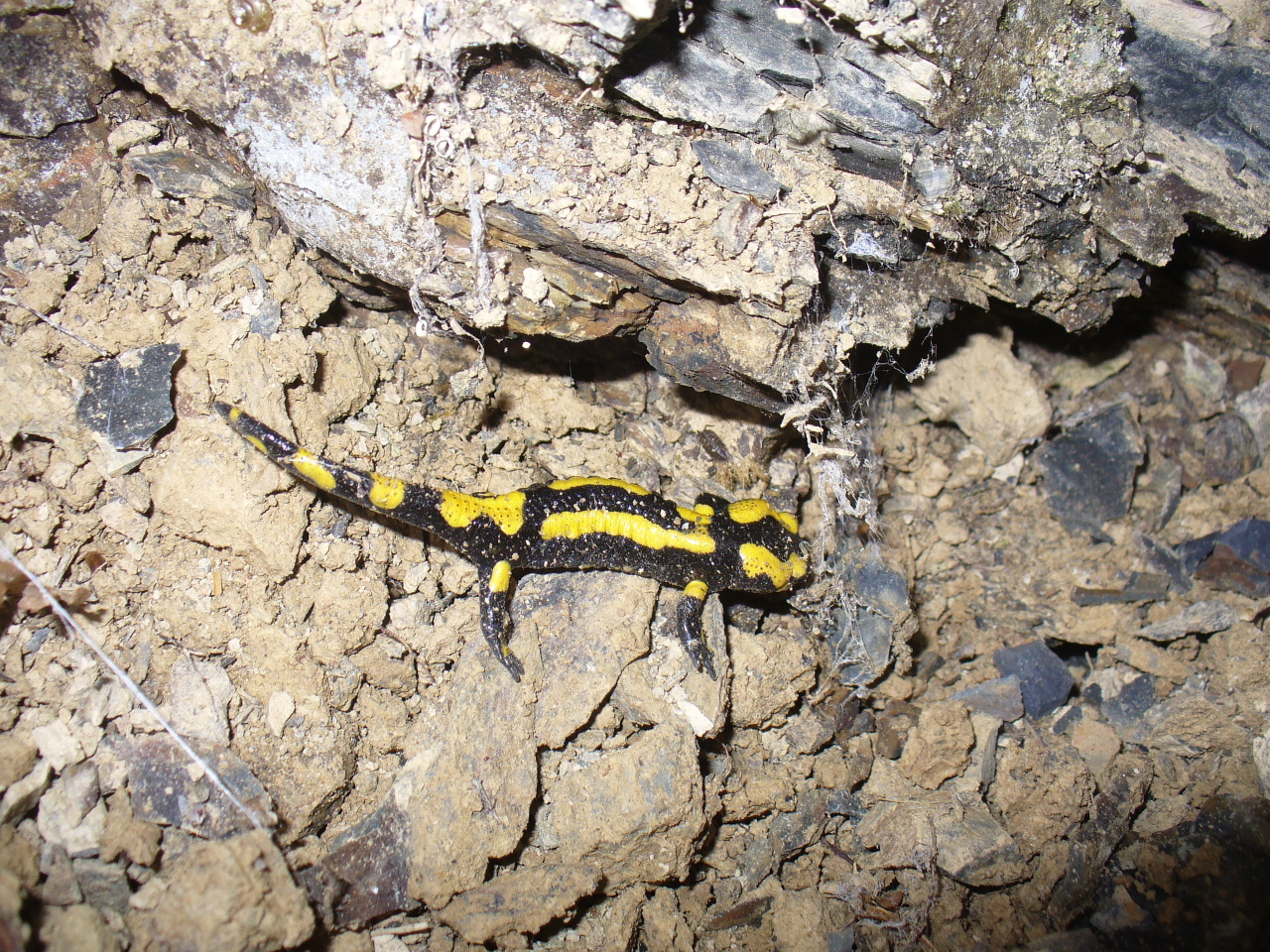 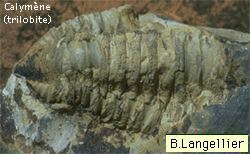 La crête armoricaine qui va
De Pré-en-Pail à Mortain
1) Description
	11 : Relief et hydrographie
	12 : Structure géologique
2) Formation
2 - Formation du relief hercynien
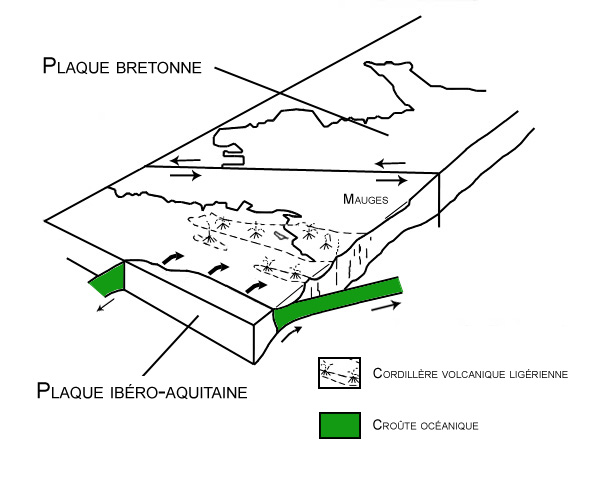 400 MA : la plaque ibérique rencontre la plaque armoricaine (île bretonne).
C'est le début du plissement hercynien (orienté O-E). Nous sommes en zone tropicale.
2 - Formation du relief hercynien
Rapprochement de la plaque europeo-américaine (au nord) de la plaque Gondwana (au sud)
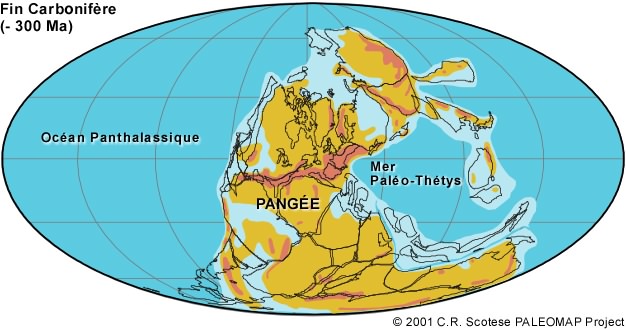 Chaîne hercynienne (en marron)
2 - Formation du relief hercynien
Laurussia
Domfront
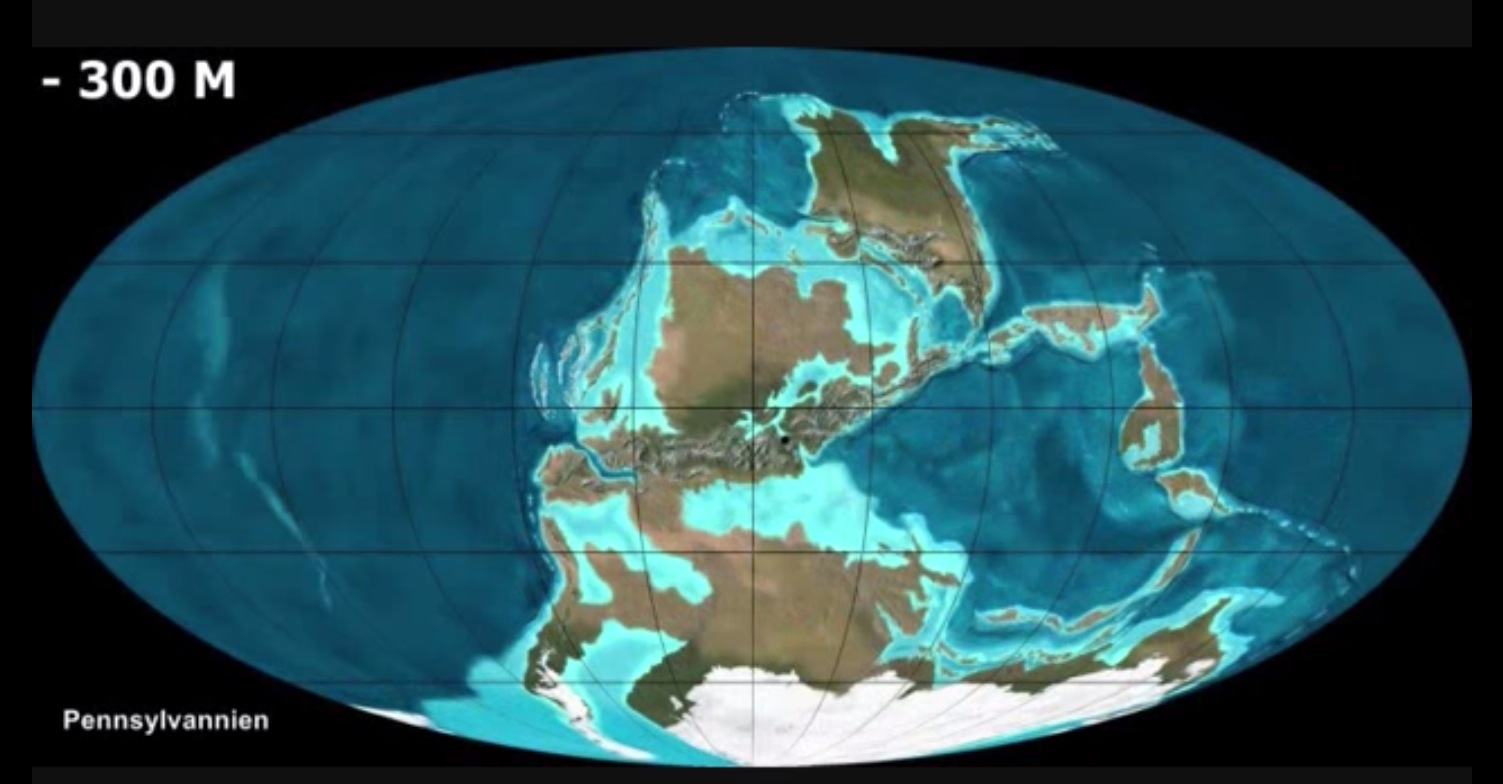 Gondwana
2 - Formation du relief hercynien
La rencontre de 2 plaques au niveau de l'équateur crée la montagne hercynienne (en marron)

Vidéo : 600 millions de l'histoire de la Terre
La Terre, il y a 300 millions d'années.
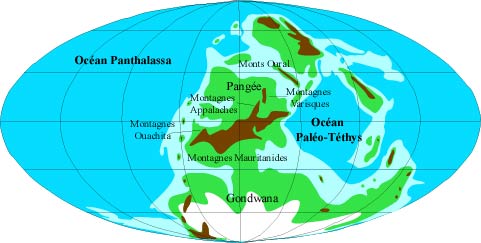 300 MA : océan unique, la Panthalassa ; Continent unique la Pangée.
Notre région est émergée : montagne hercynienne. Nous sommes en zone équatoriale.
Chaîne hercynienne 300 MA
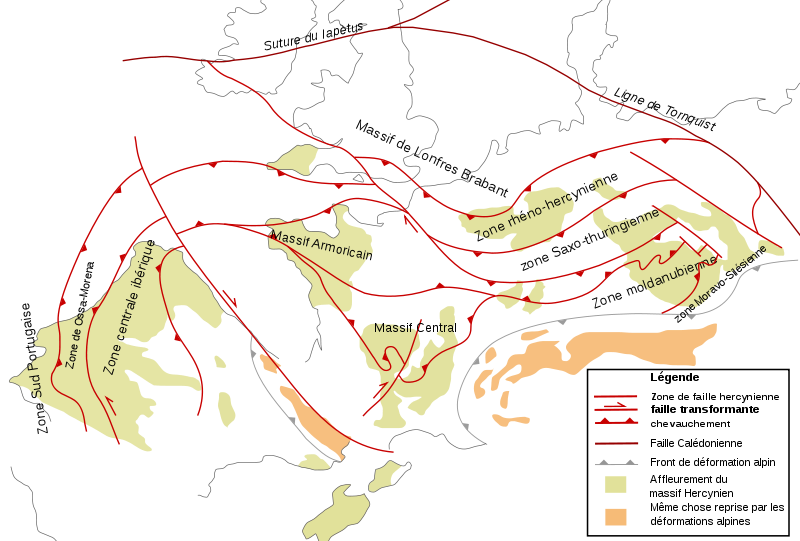 Les différentes explications du relief
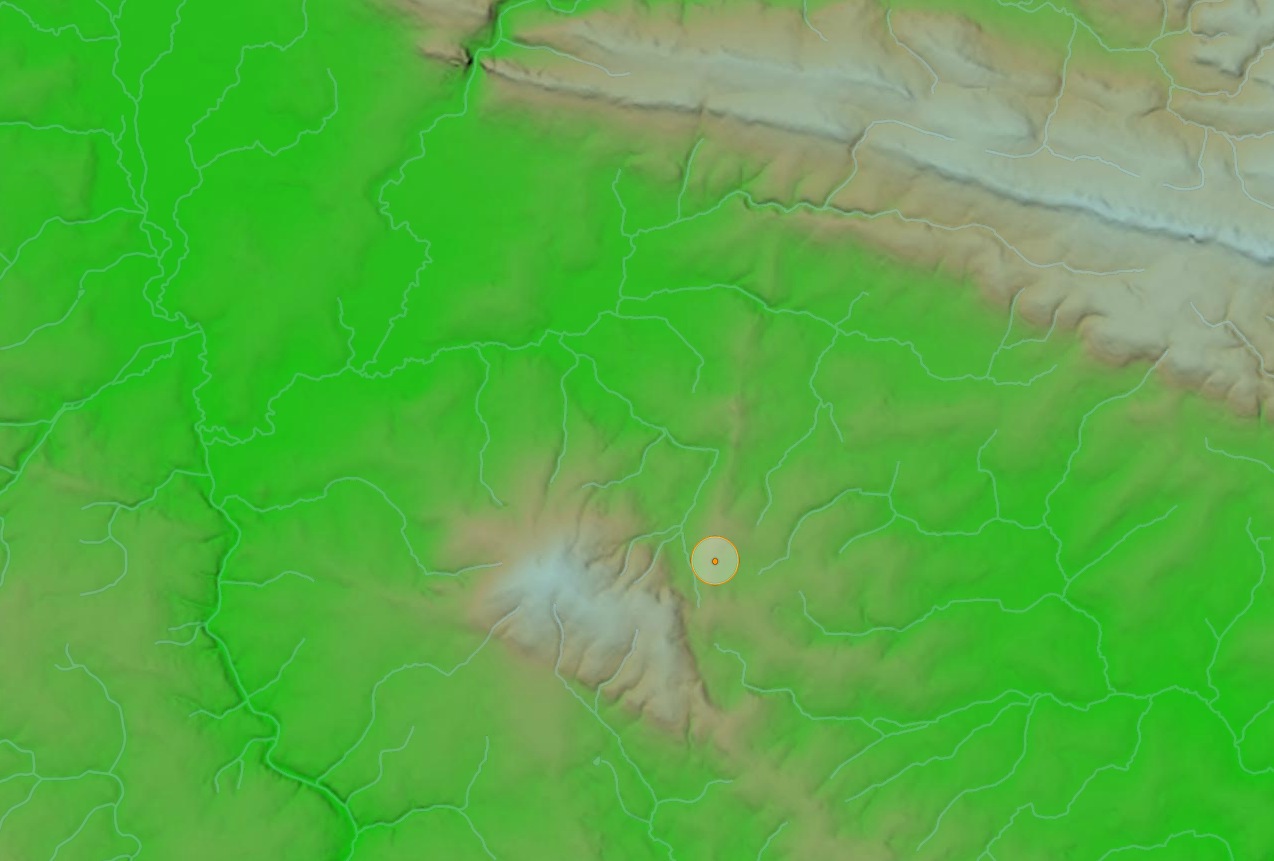 Les différentes explications du relief
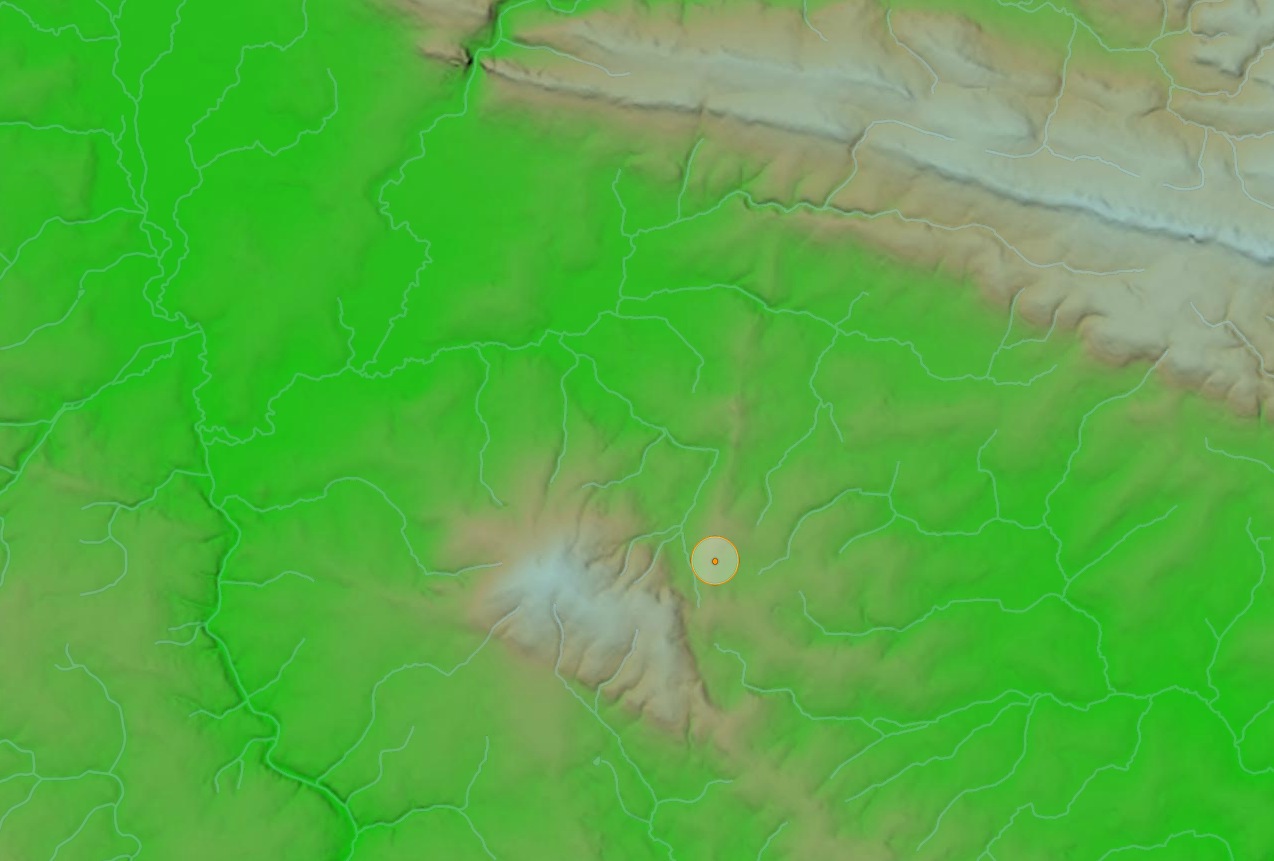 Cluse de la Varenne
Grès de May
Grès armoricain
Mt Margantin
(auréole de métamorphisme)
Filon de dolérite
Auréole de métamorphisme
Limite du granite
Domfront
Avant la sortie du 6 janvier 2015


Un château
Un centre historique
Un patrimoine bâti
Un botaniste
Une voie romaine


Mont Margantin (lien Géoportail)
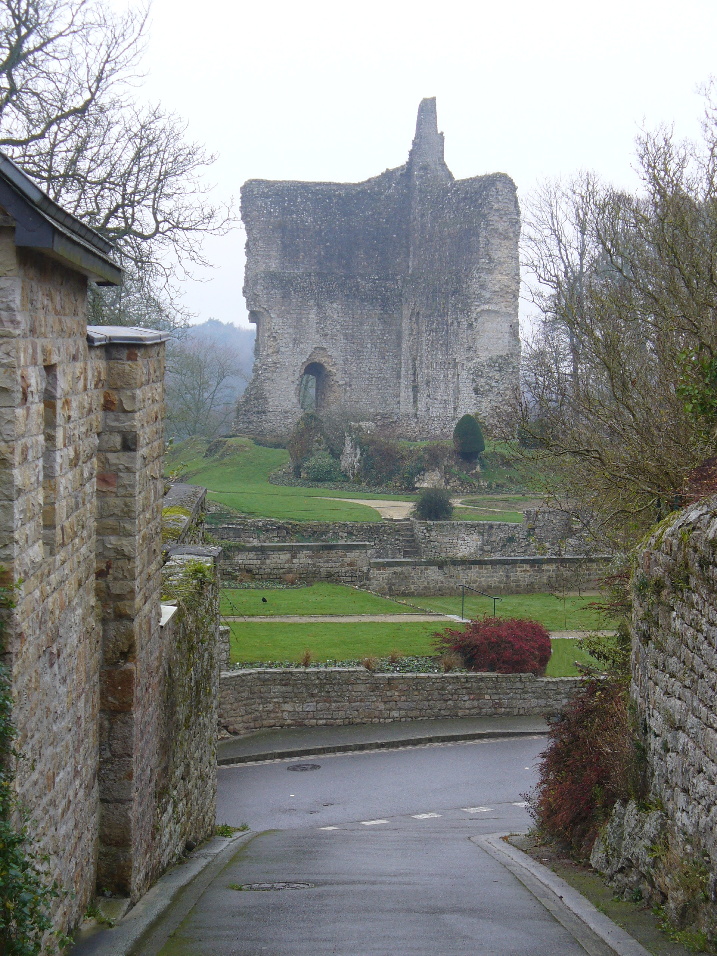 Château de Domfront
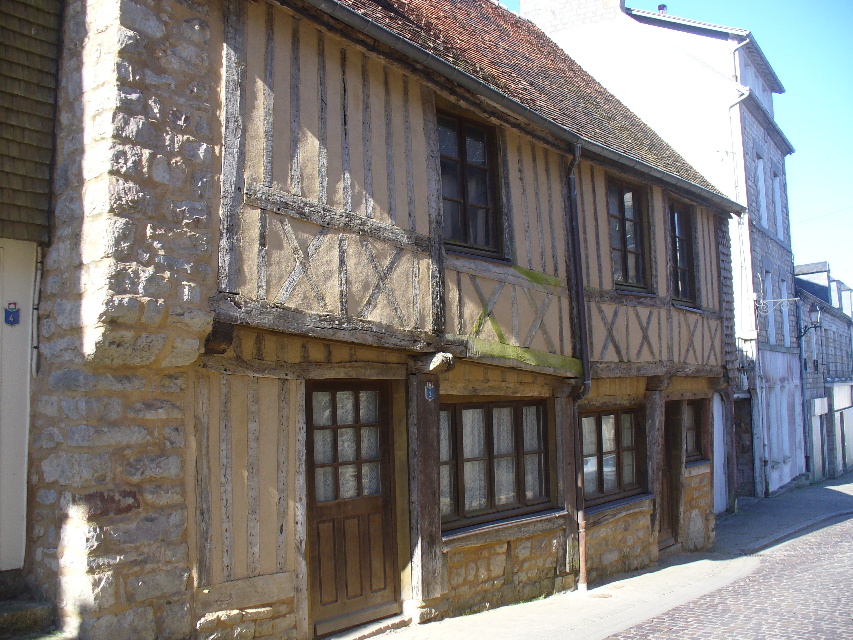 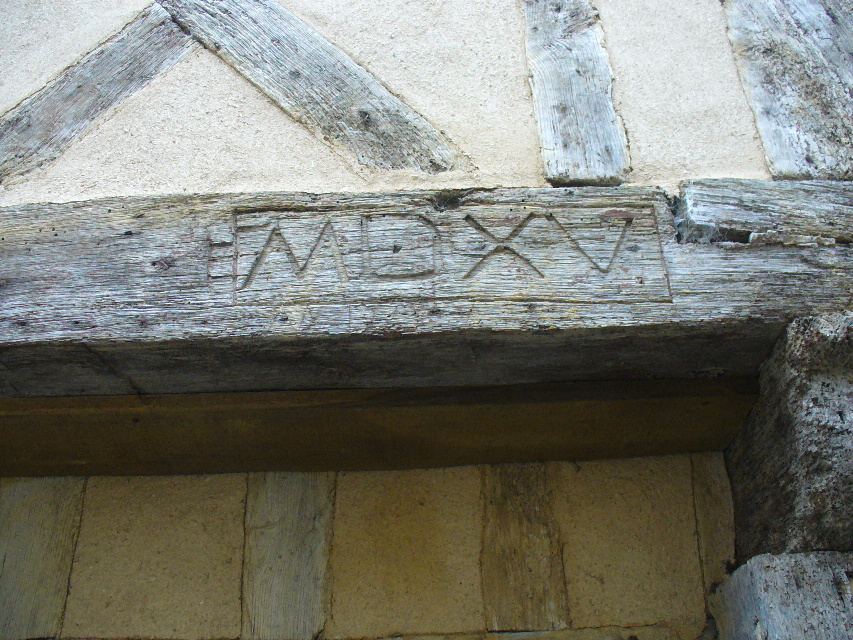 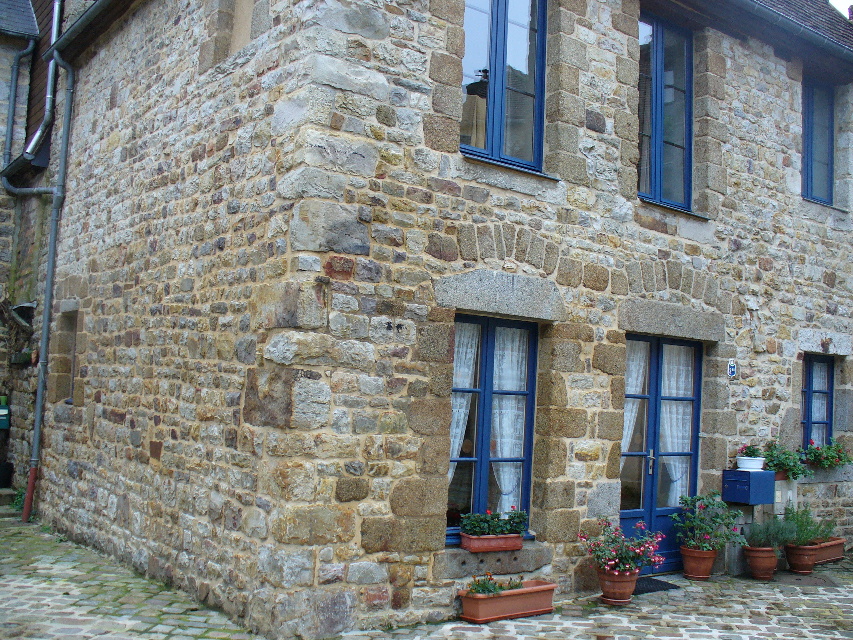 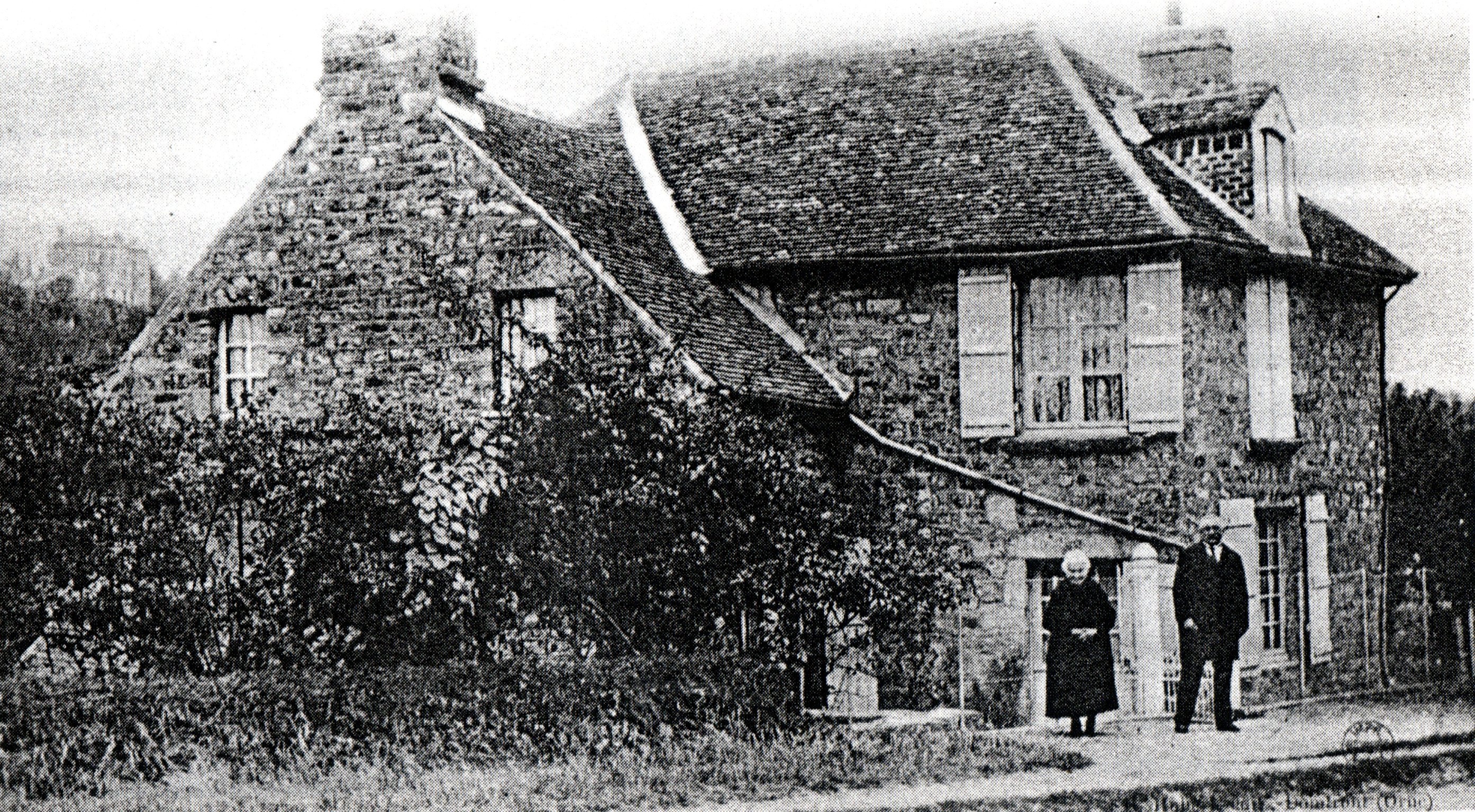 Auguste Chevalier (1873-1956) devant sa maison avec sa maman.
Le Pissot (route de Flers), Domfront
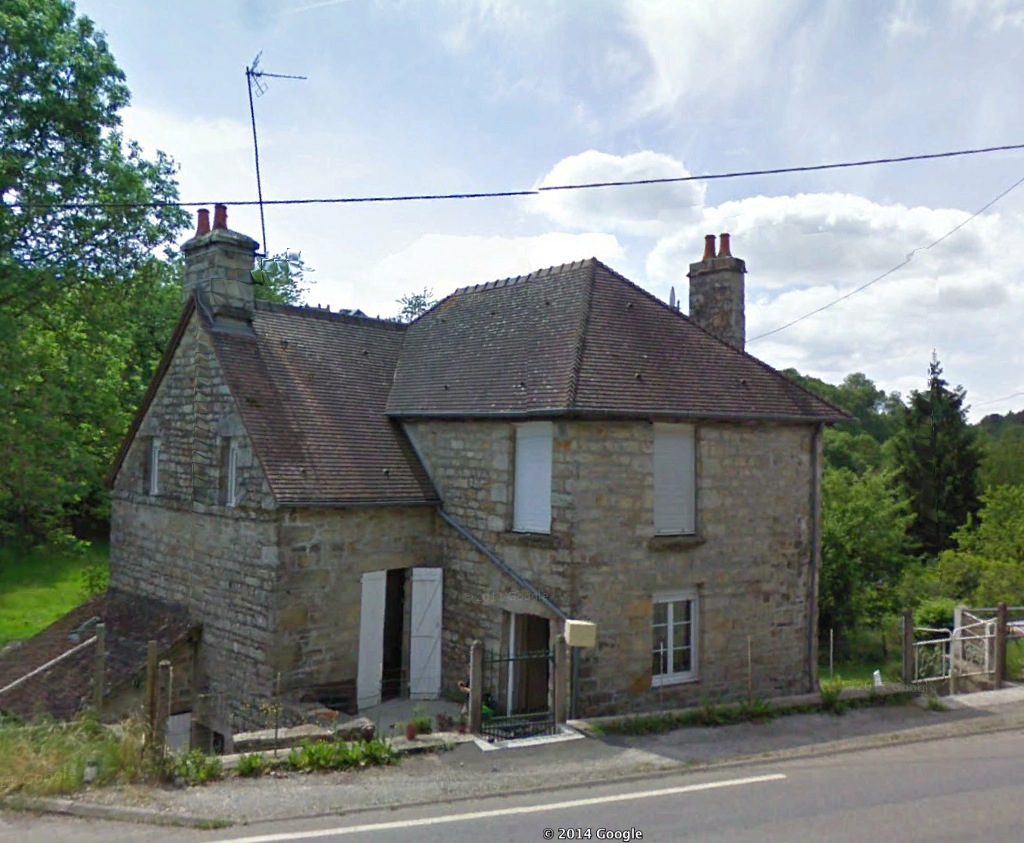 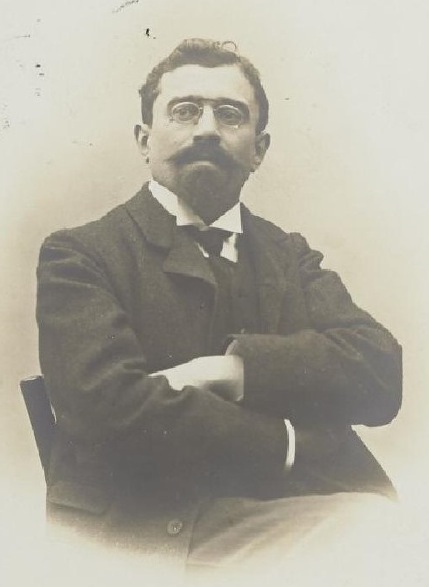 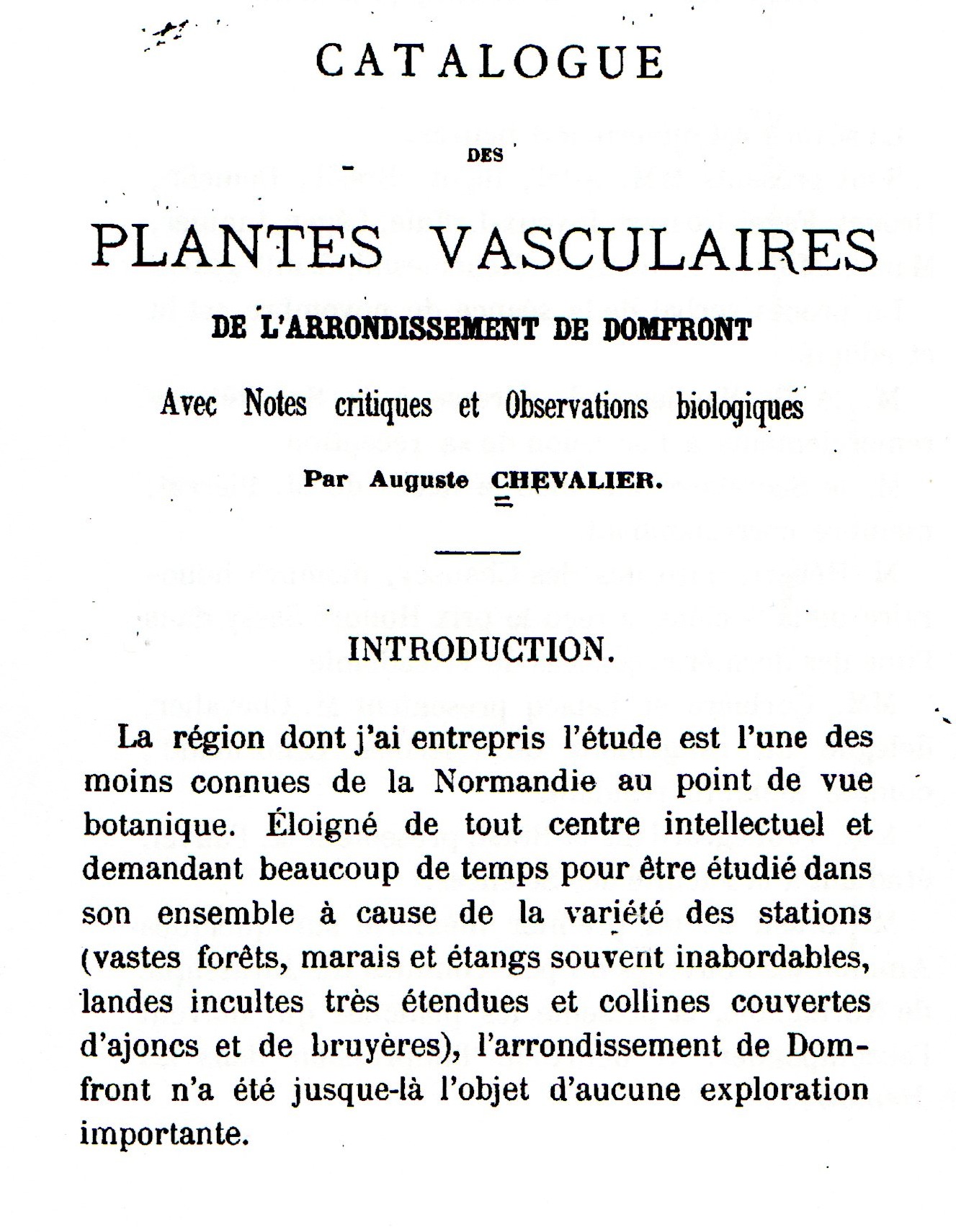 1893
1906
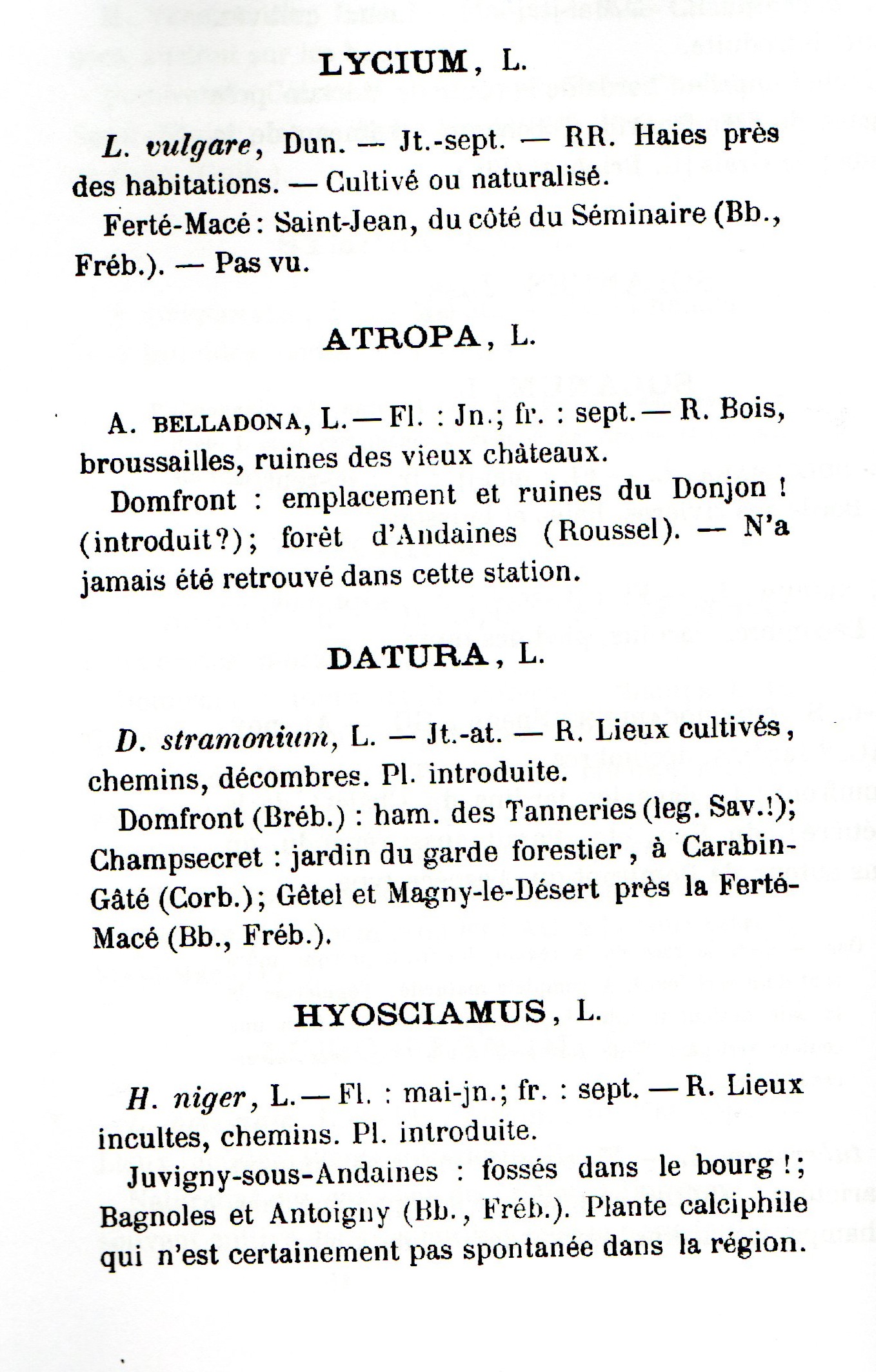 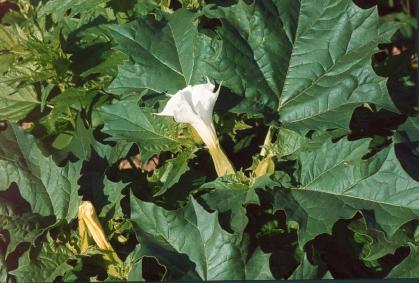 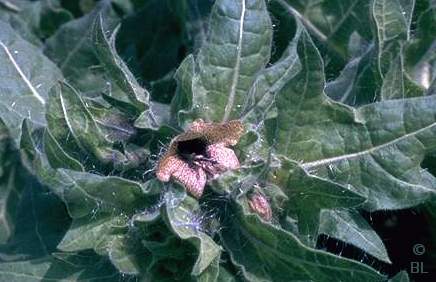 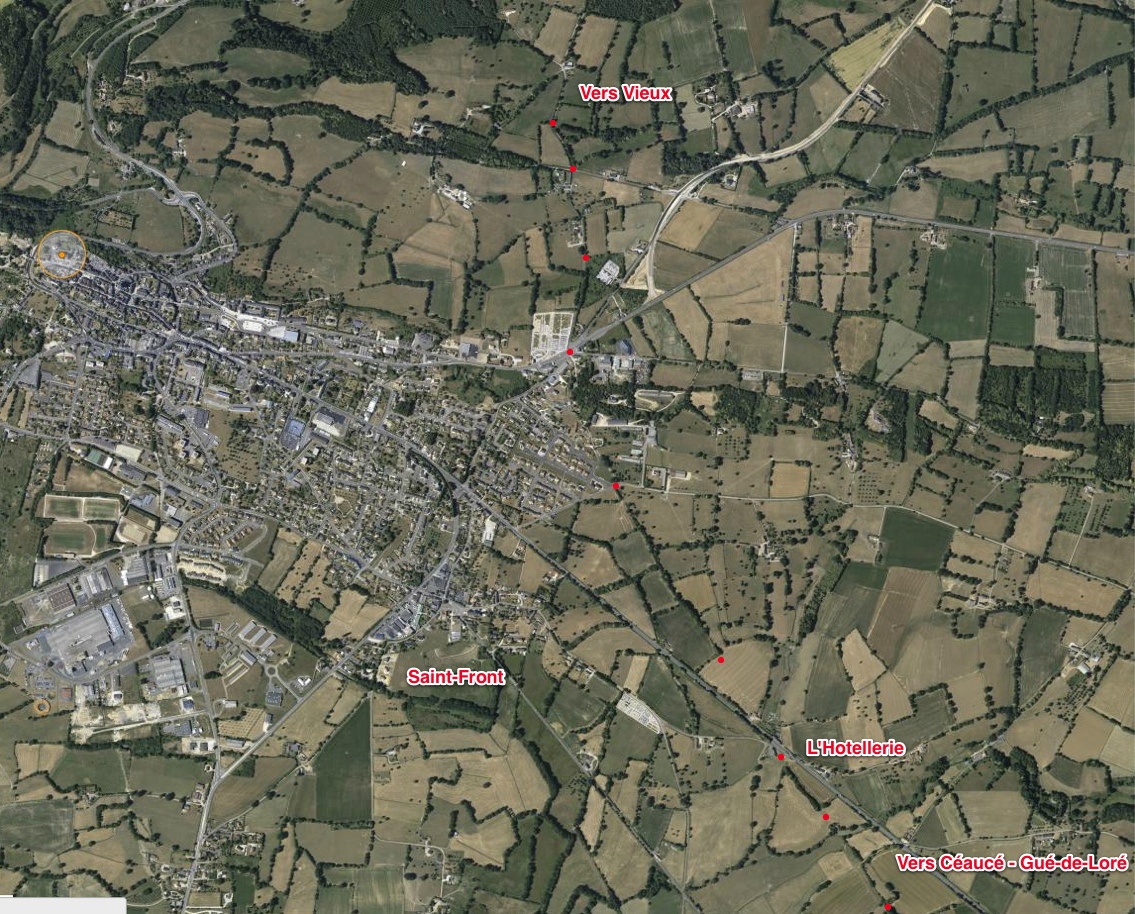 Voie romaine de Vieux à Jublains
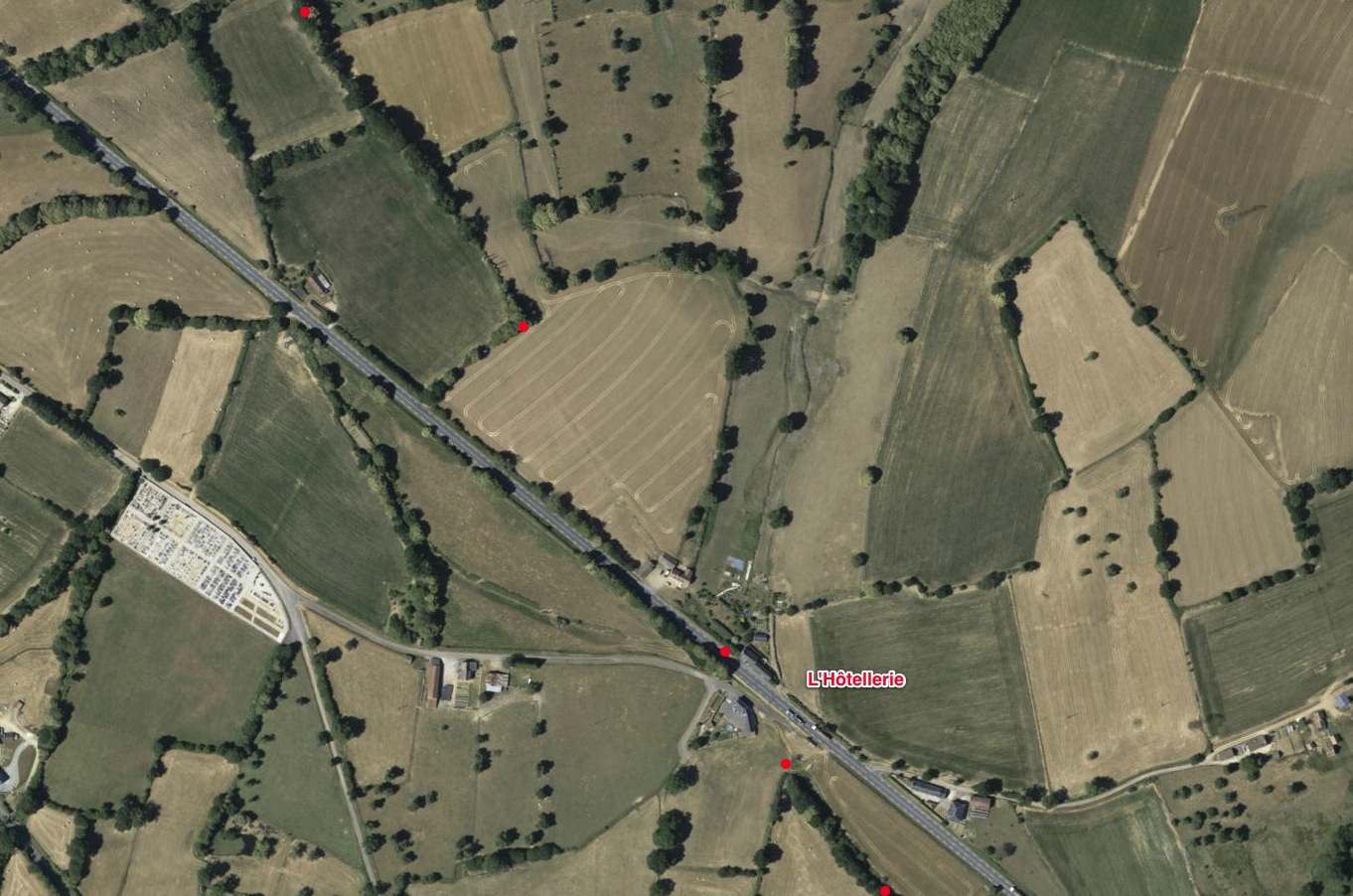 Voie romaine de Vieux à Jublains
Sortie Sous-sol et Paysage 06-01-2015
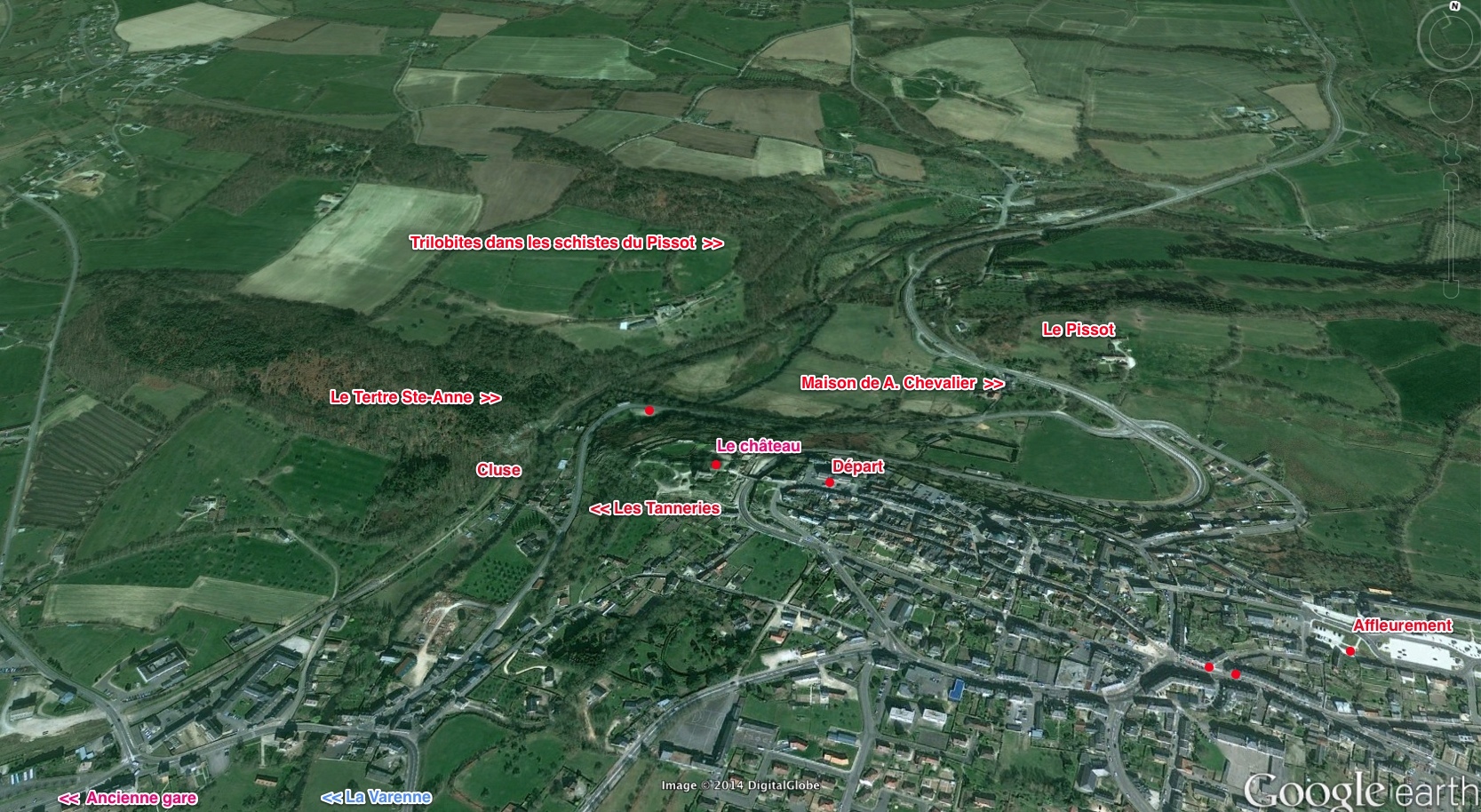 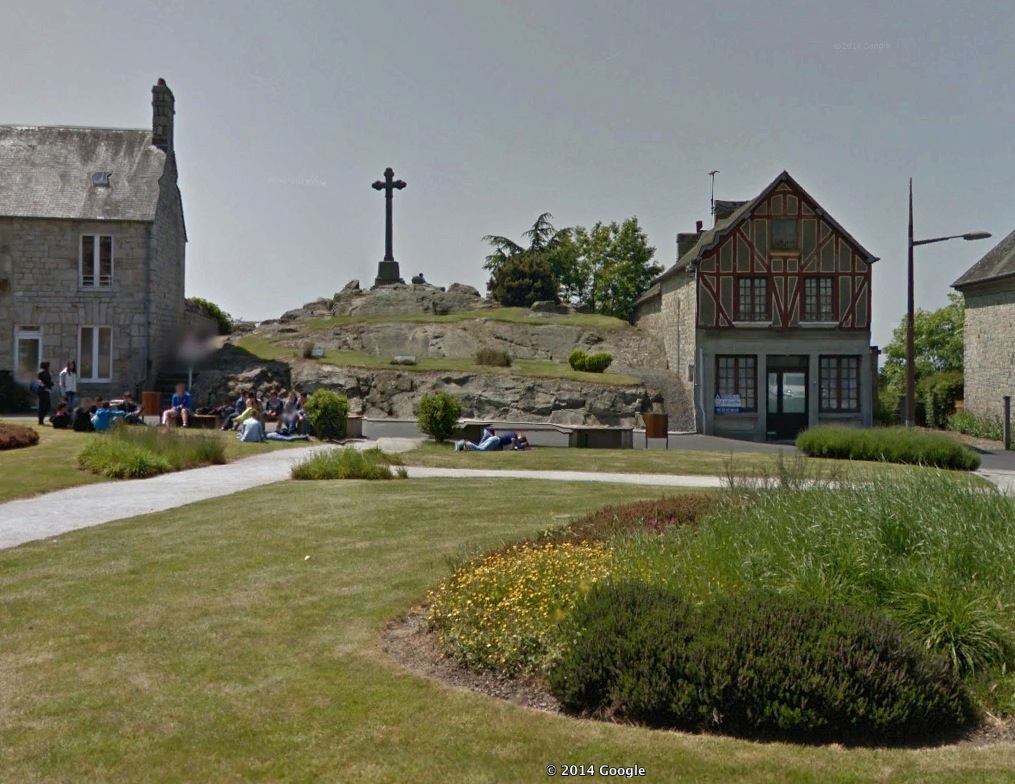 Sortie Sous-sol et Paysage 06-01-2015
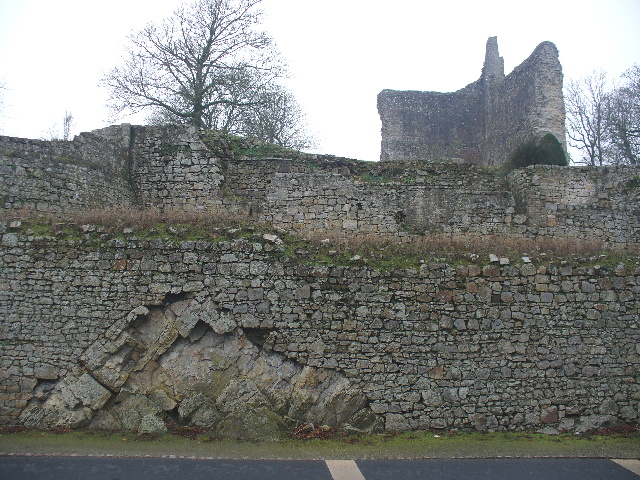 N
S
Cette photo montre que le plissement hercynien est antérieur à la construction du mur !
Bibliographie
Cartes géologiques du BRGM :
	210 Mortain
	249 Domfront
	250 La Ferté-Macé
Guide géologique Normandie, Masso,, 1977

Cahiers généalogiques, n°4 : Auguste Chevalier, Le Pays-Bas-Normand, 1989
CHEVALIER Auguste, Catalogue des plantes vasculaires de l'arr. de Domfront, 1893



Bernard Langellier Décembre 2014